Бібліотека подих 
часу береже
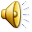 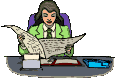 Місія нашої бібліотеки дозволити кожному, хто дружить з книгою, пізнати мудрість вікової історії. Наповнити серця і душі світлим і добрим почуттям причетності до істинних цінностей, до світових культурних надбань.
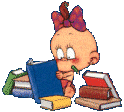 Торкнемось історії
Першу хату читальну створили в 1946 році. Це була невеличка хатинка з невеликою кількістю книг, але люди йшли туди.
1949 був збудований новий клуб, а при ньому бібліотека на дві світлі кімнати. 
А вже 25 лютого  1980 року бібліотека святкує новосілля в ще новішому та більшому Будинку культури. На другому поверсі площею 231 м
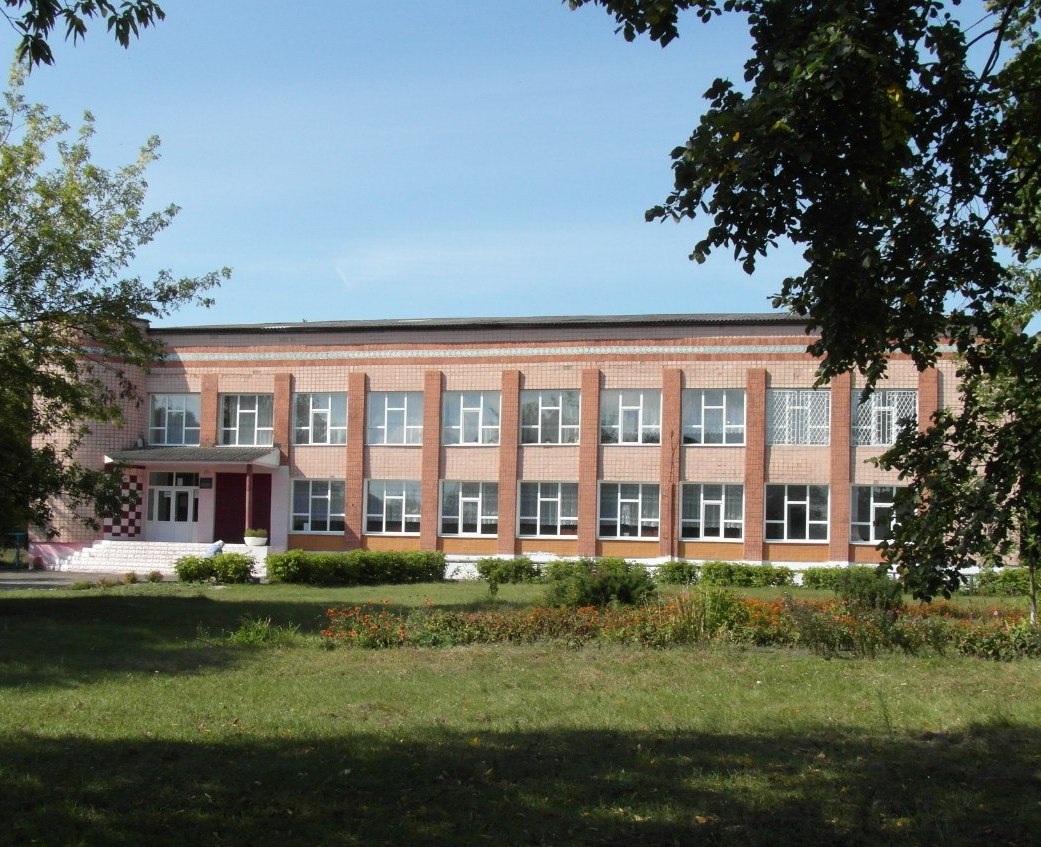 В 2010 році пройшов капітальний ремонт. 
Замінили старі вікна на нові пластикові
Ось у же  більше 30 років Будинок культури та бібліотека є окрасою і гордістю села Зносич.
 Користувачами є як діти так і дорослі, молодь та студенти.
 «Райським куточком»  називає бібліотеку  вчителька пенсіонерка Трубілко Ірина Миколаївна
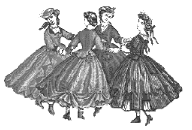 Обновився також дизайн бібліотеки всередині ( Дитяча)
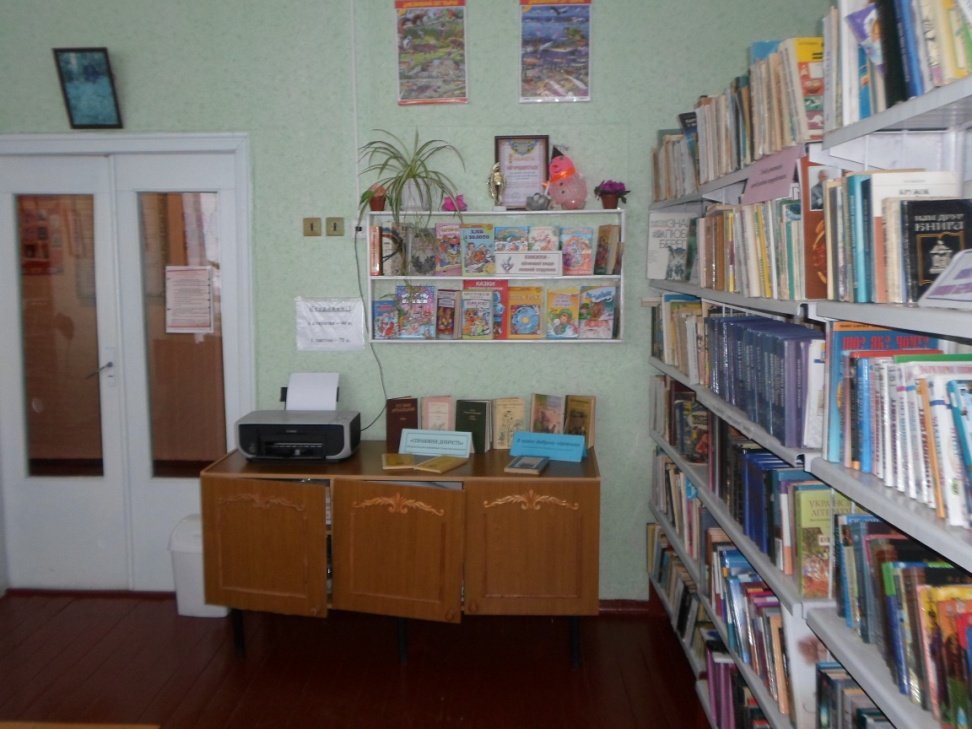 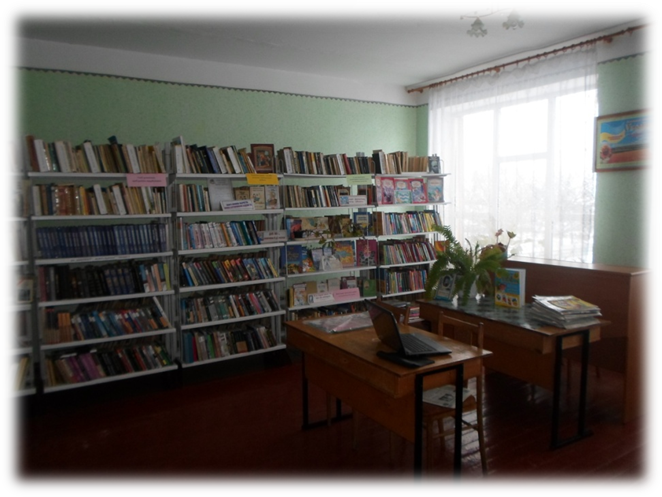 Читальний зал
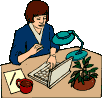 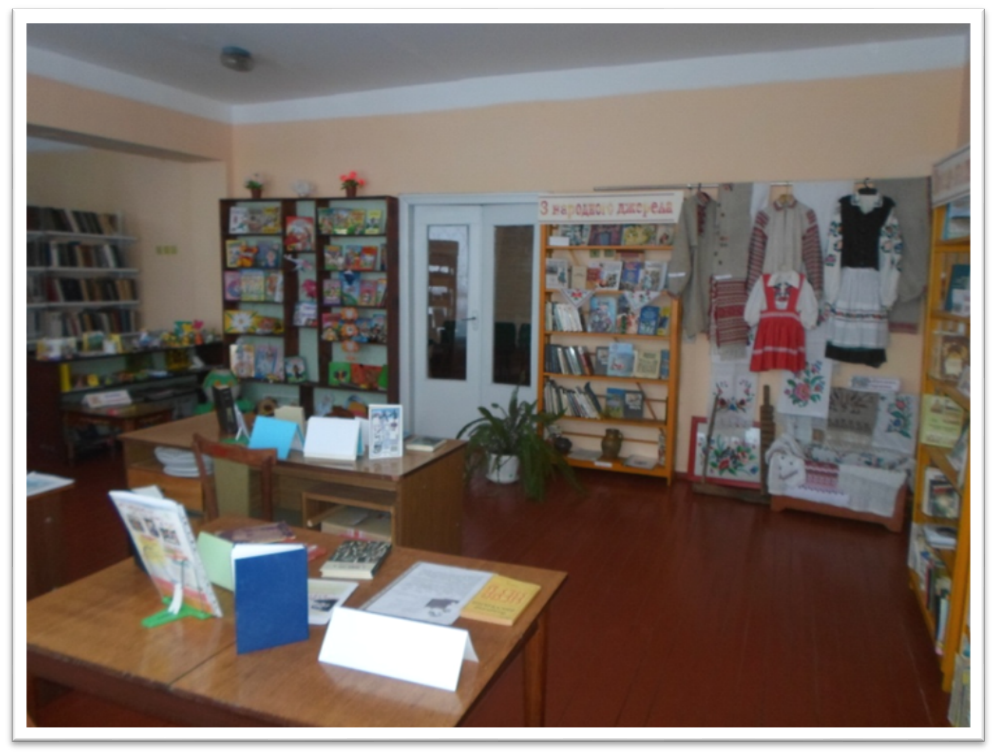 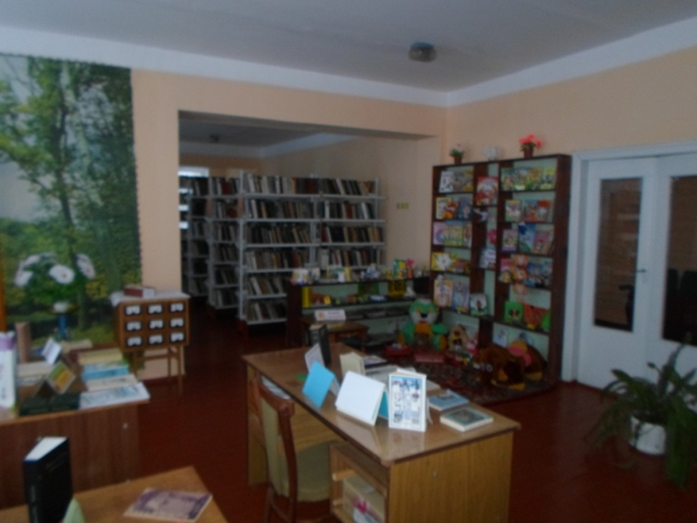 Фонд
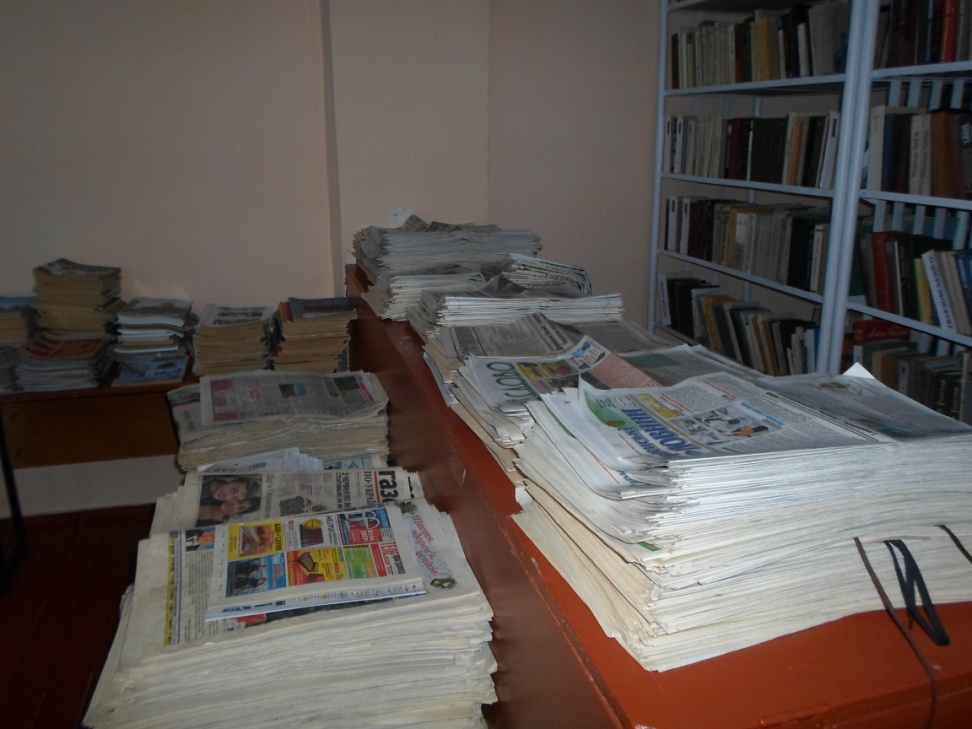 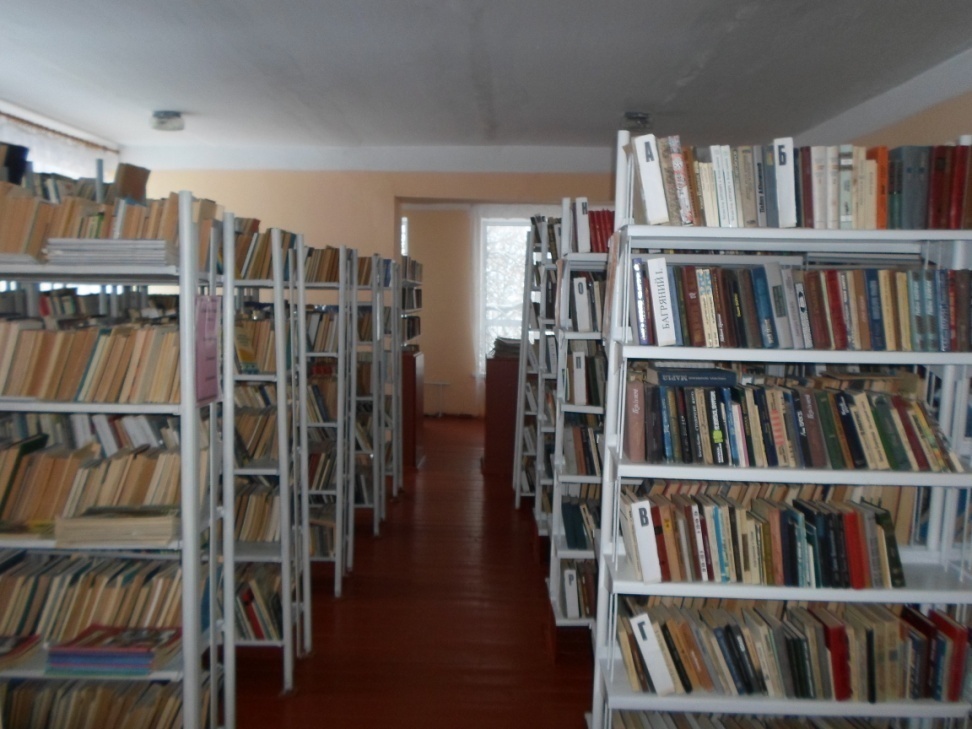 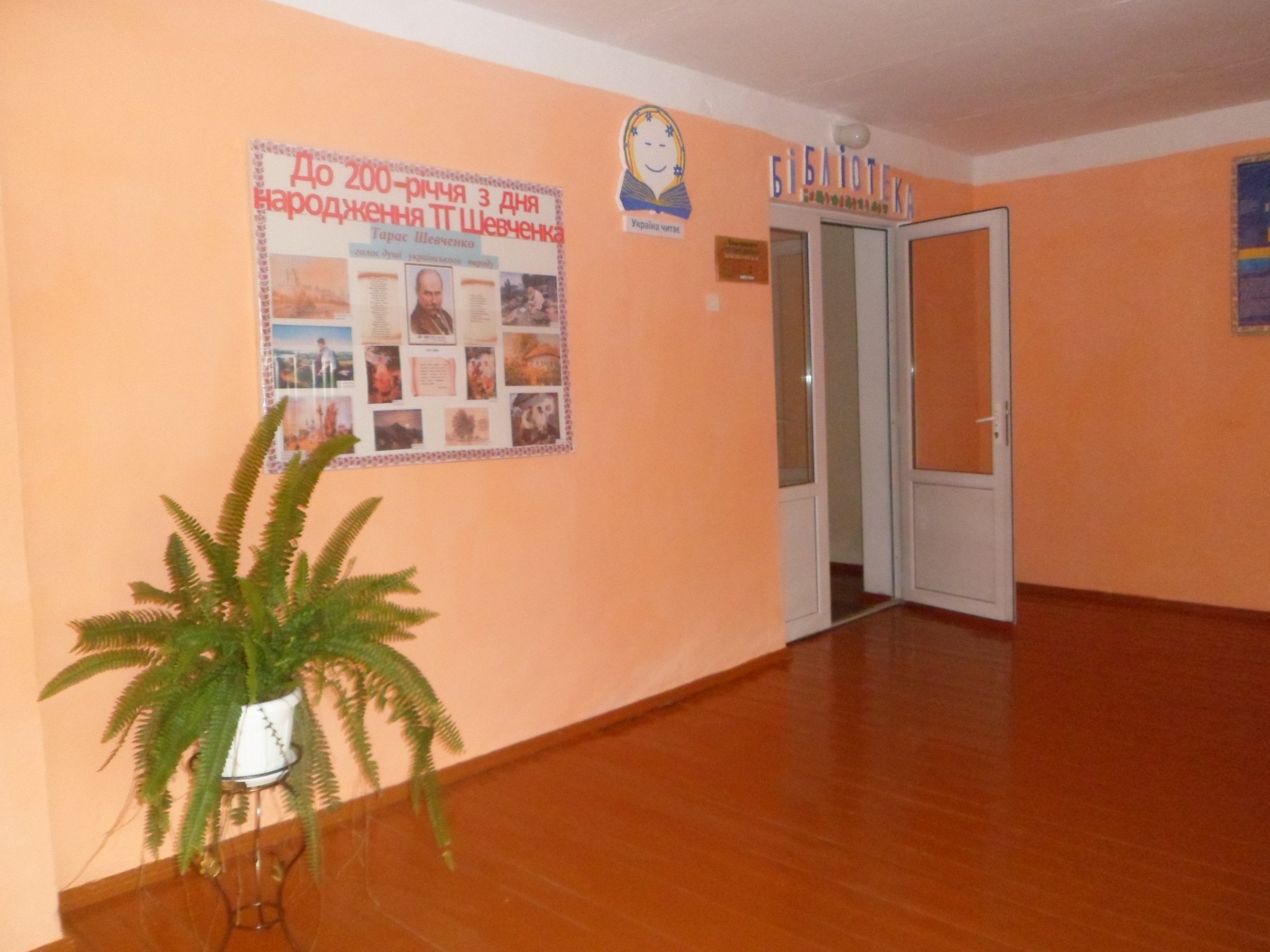 Фойє бібліотеки
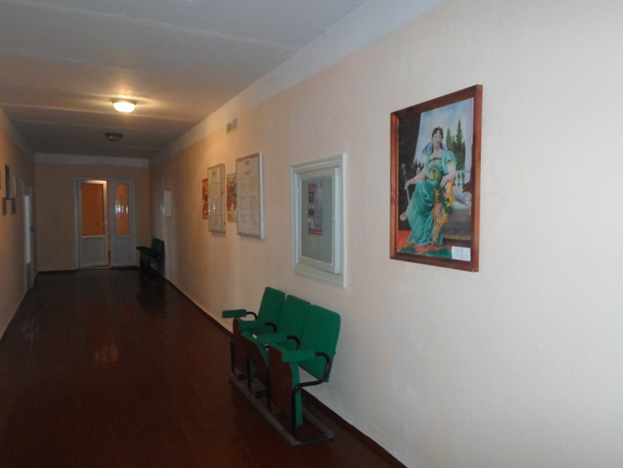 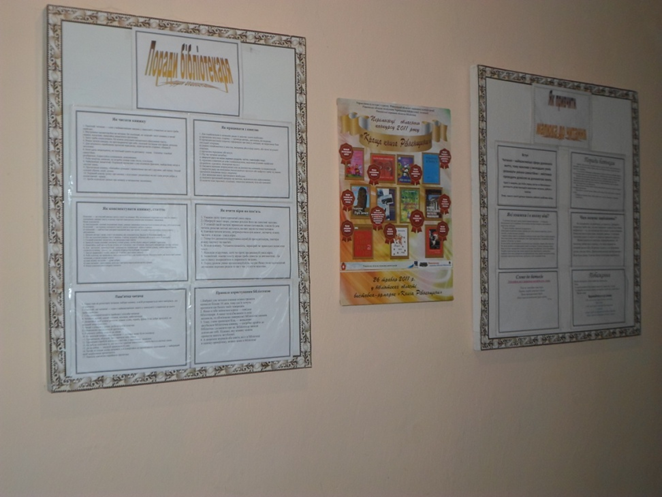 Будні бібліотеки
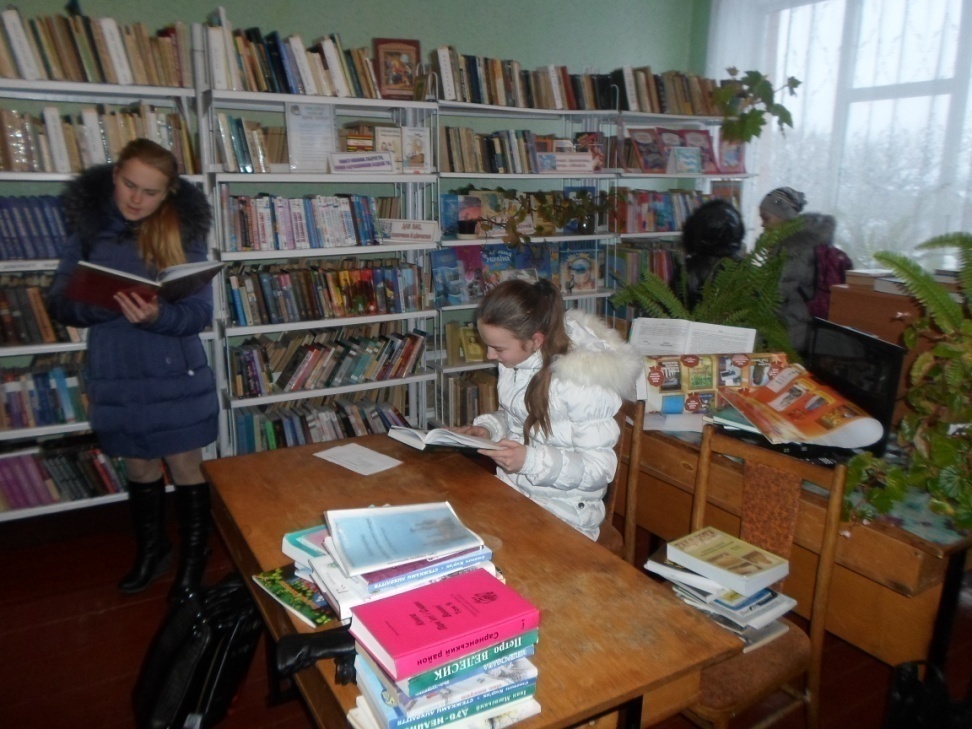 Ми відпочиваємо
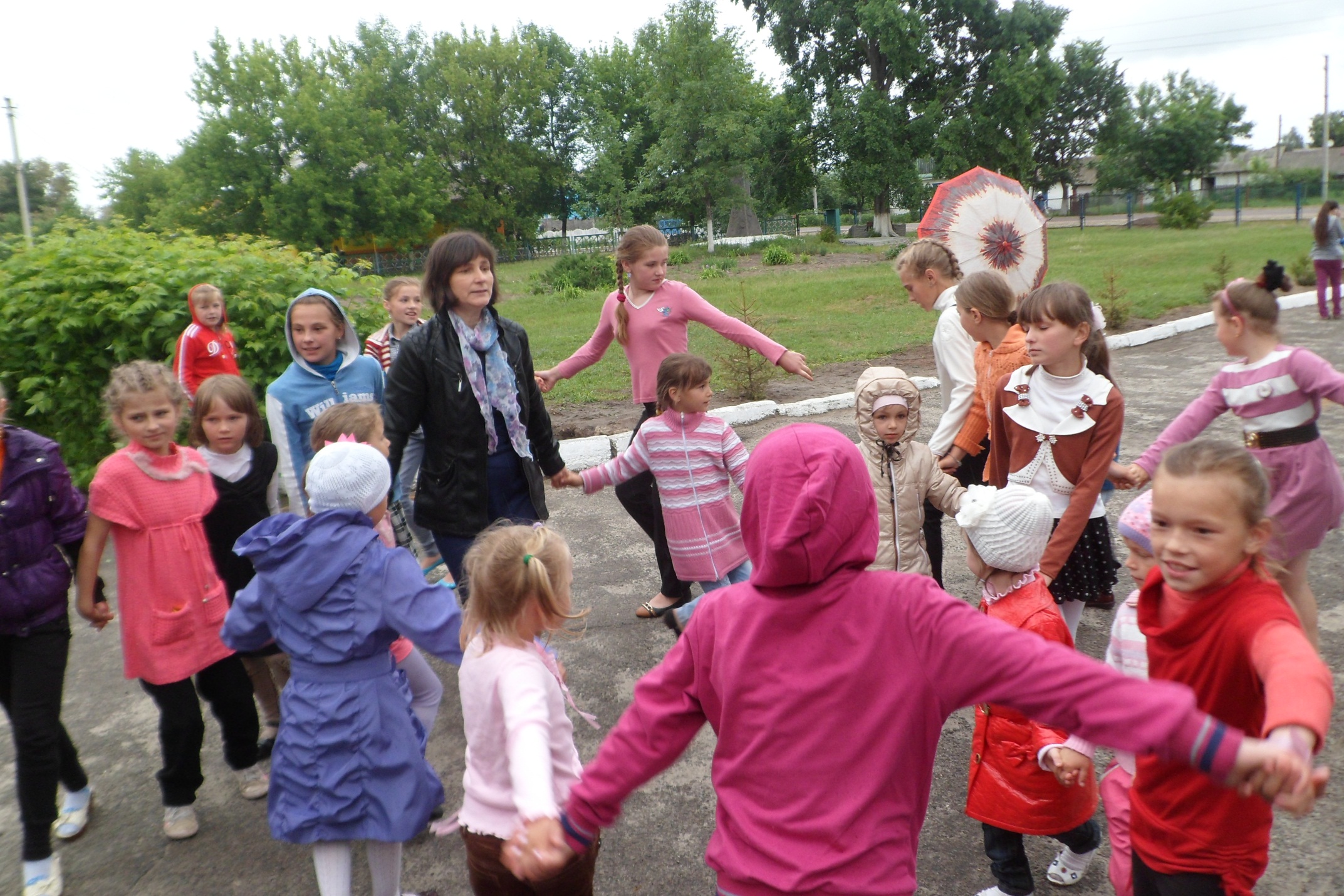 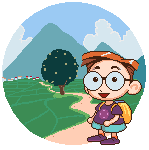 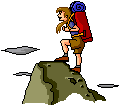 Ми святкуємо
Посвята в читачі
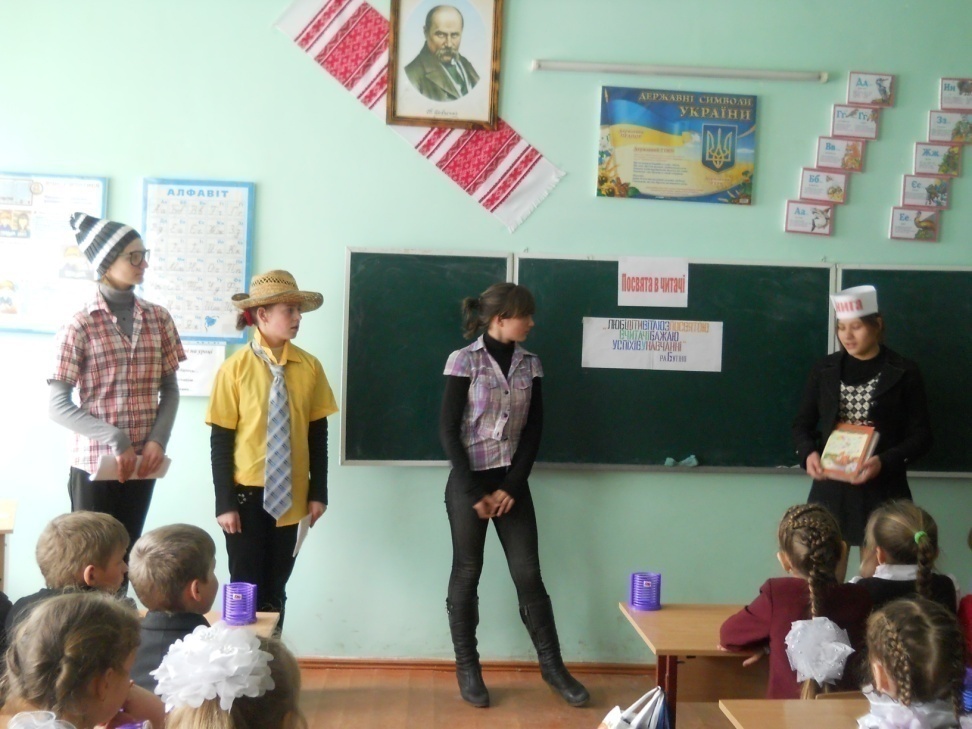 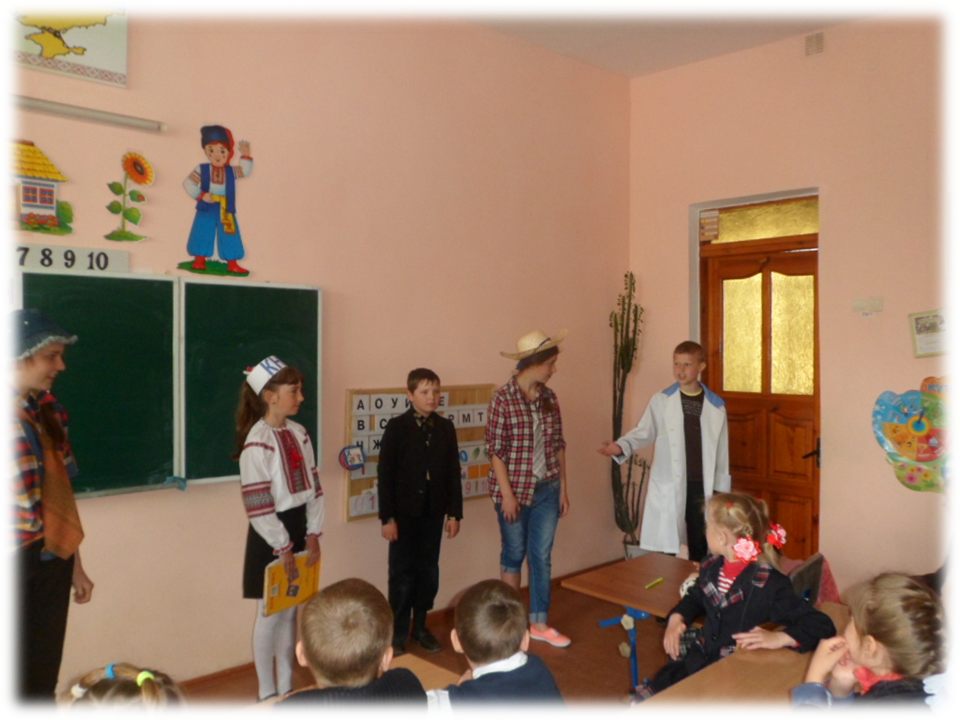 Посвята в читачі
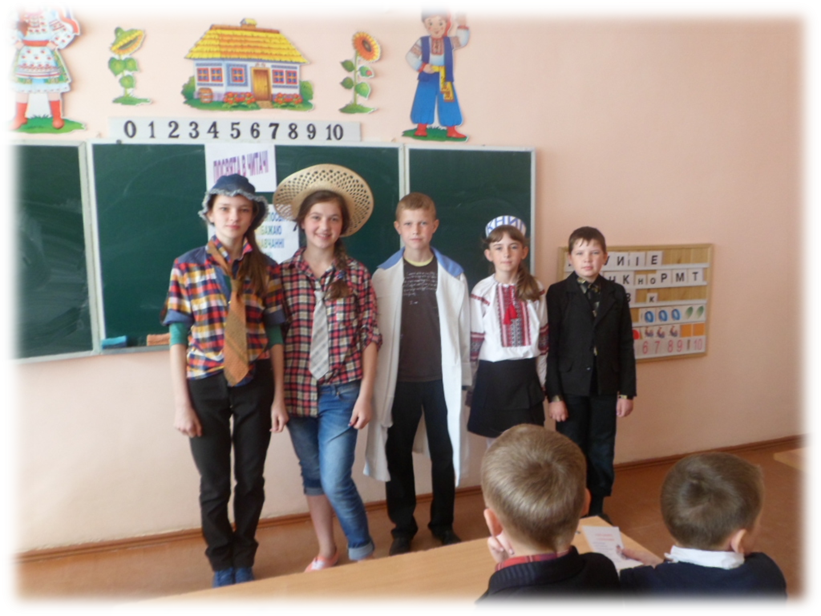 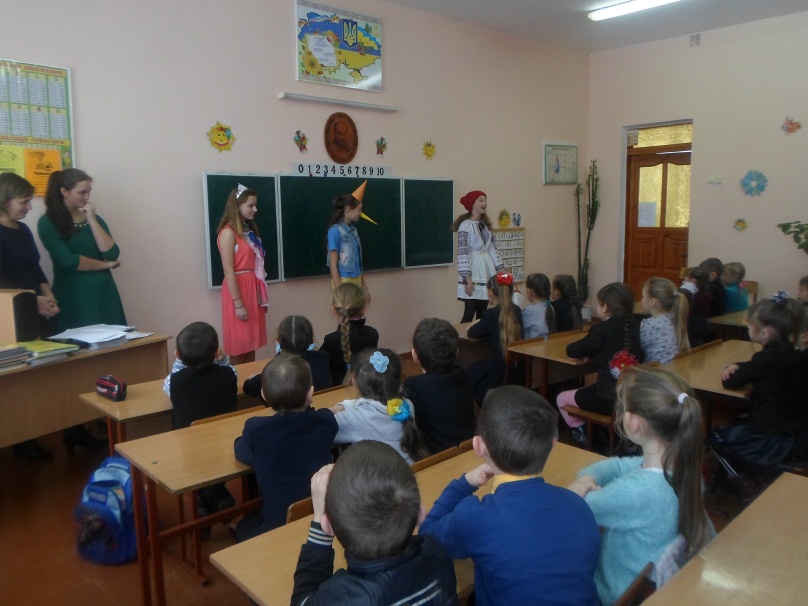 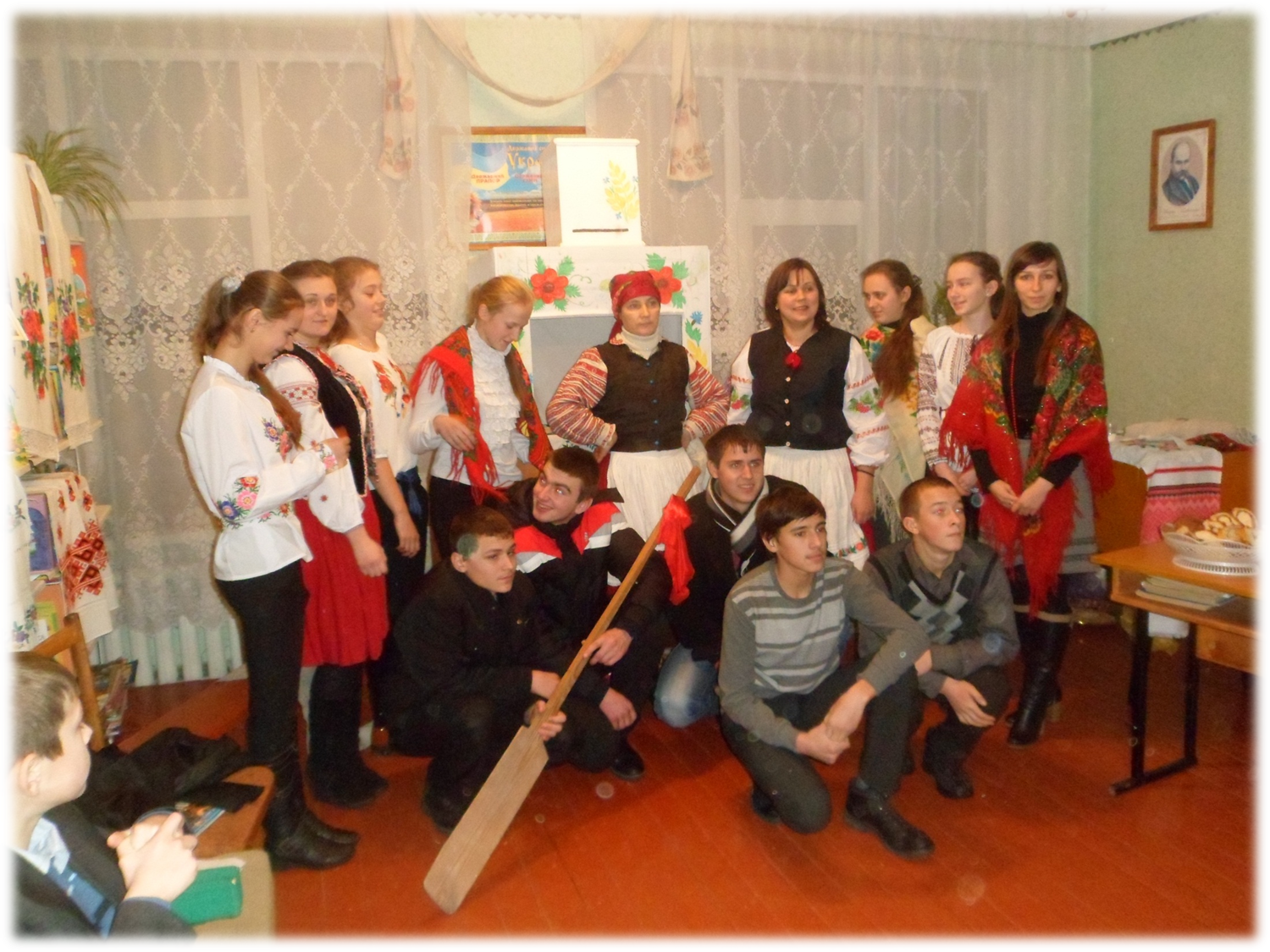 На Андрія, дівчатам надія
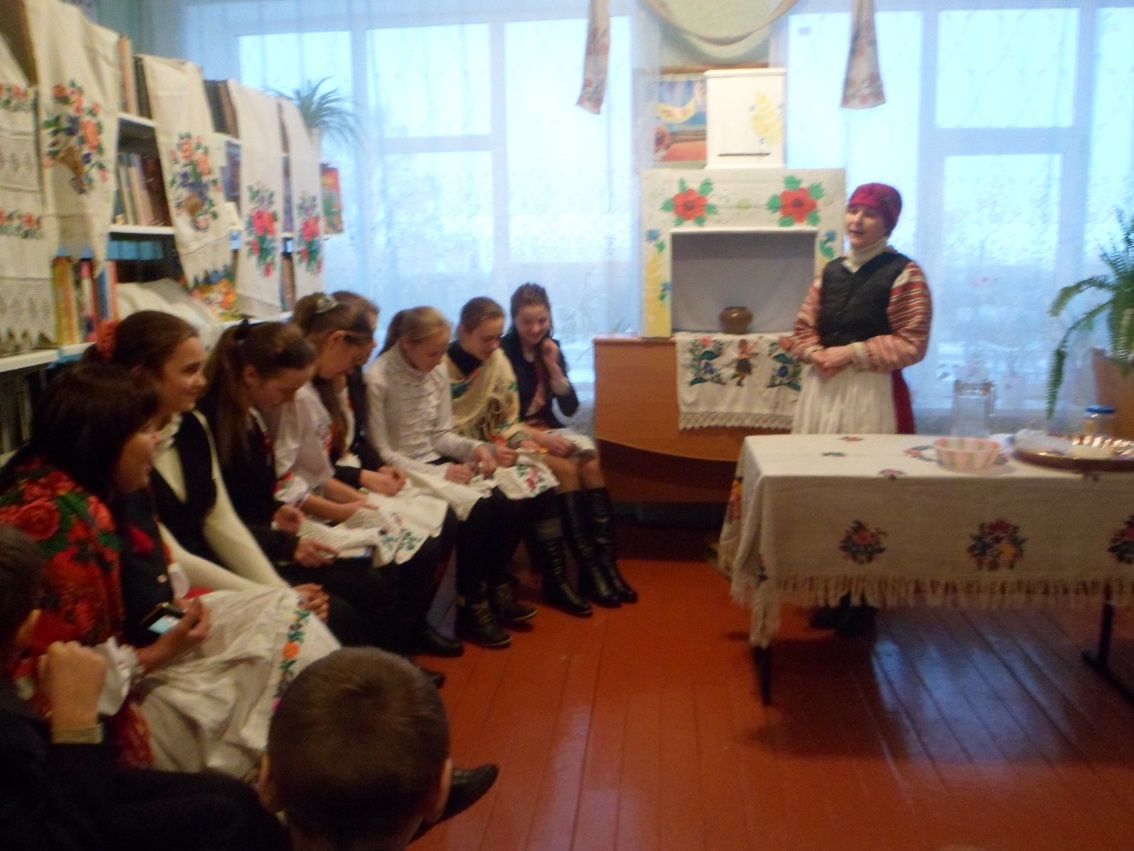 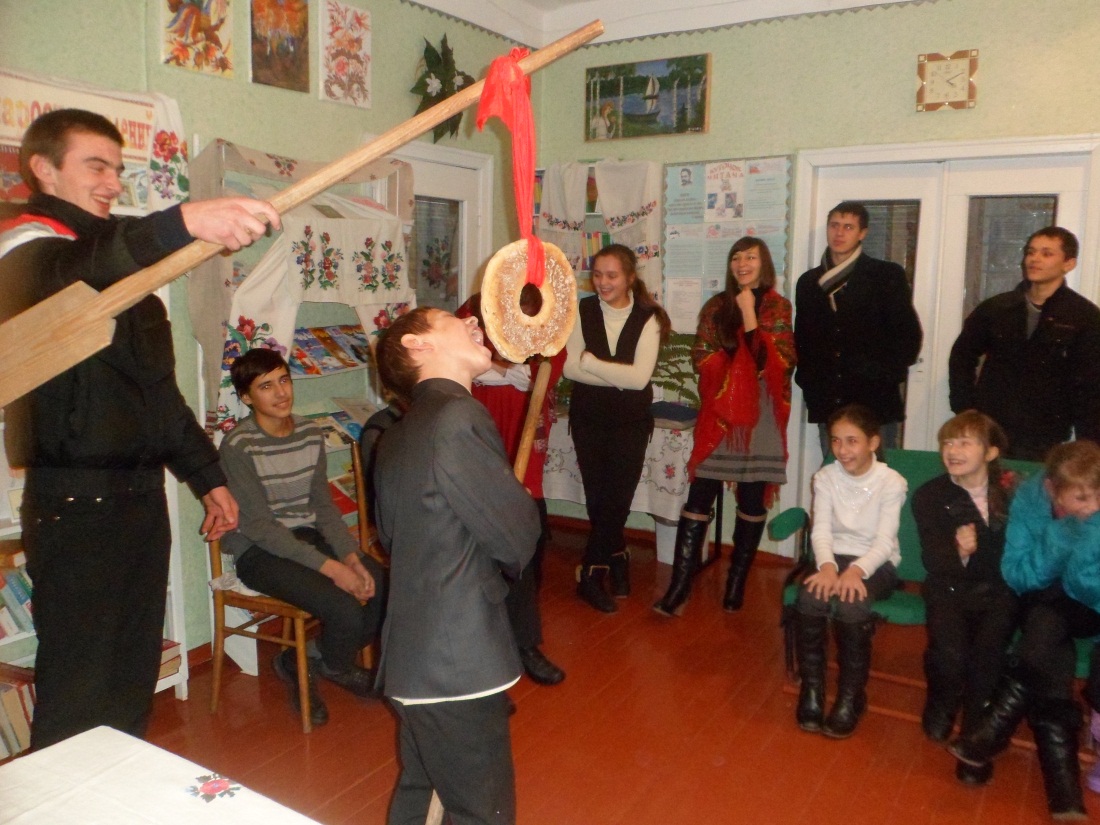 Святий Миколай мандрує Україною
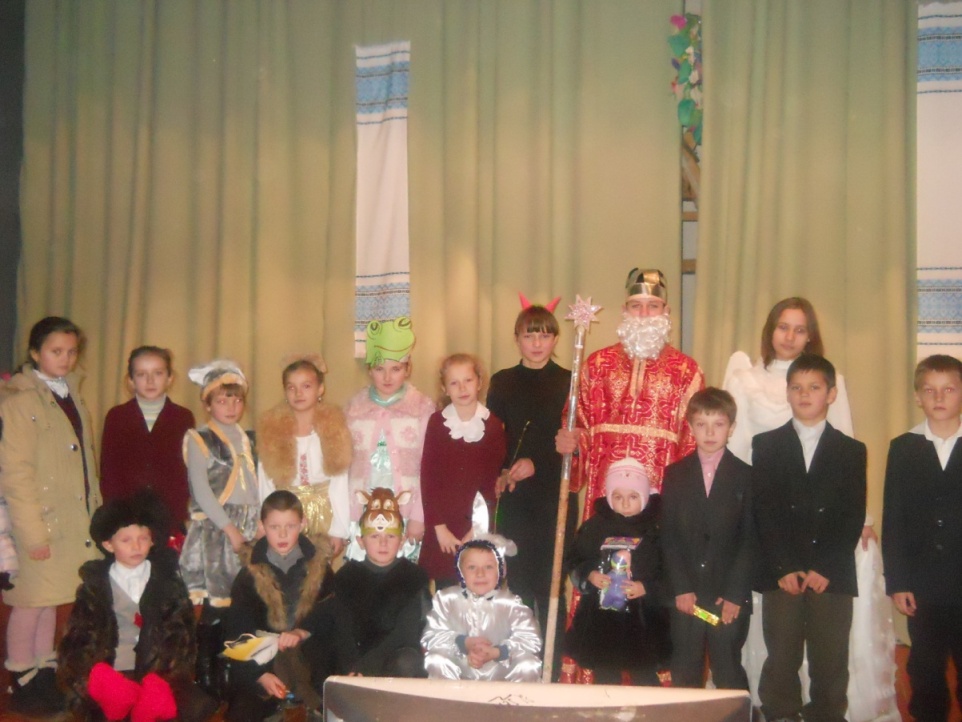 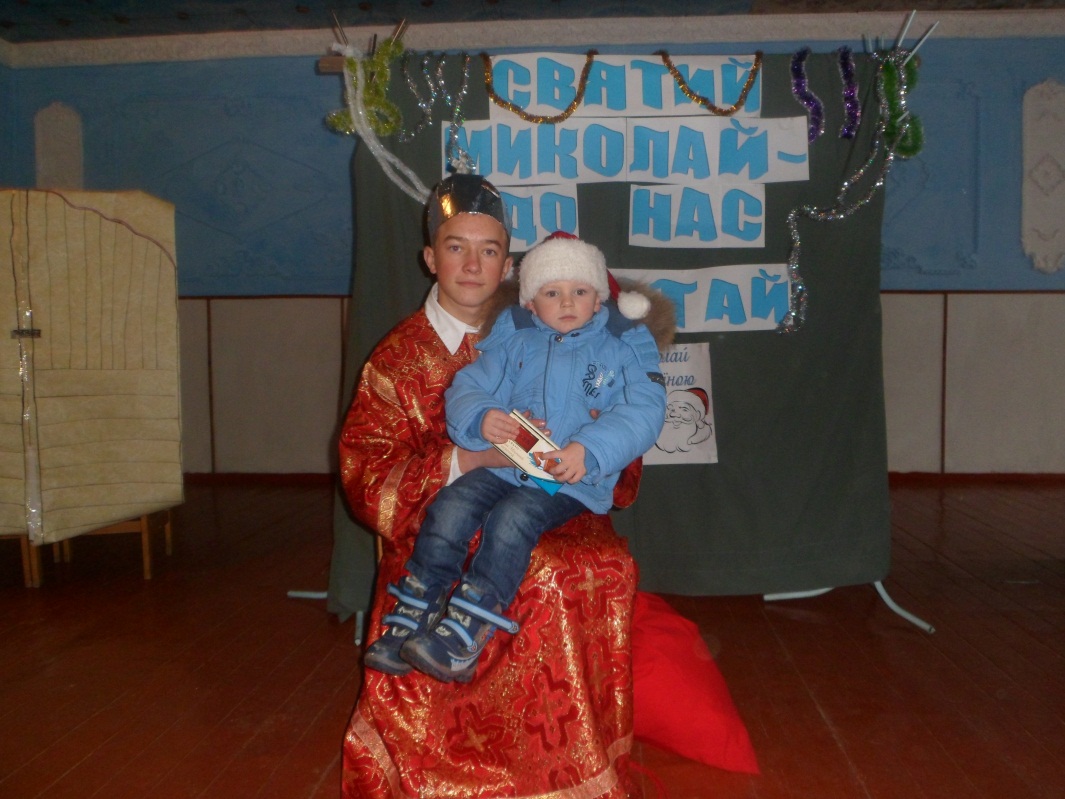 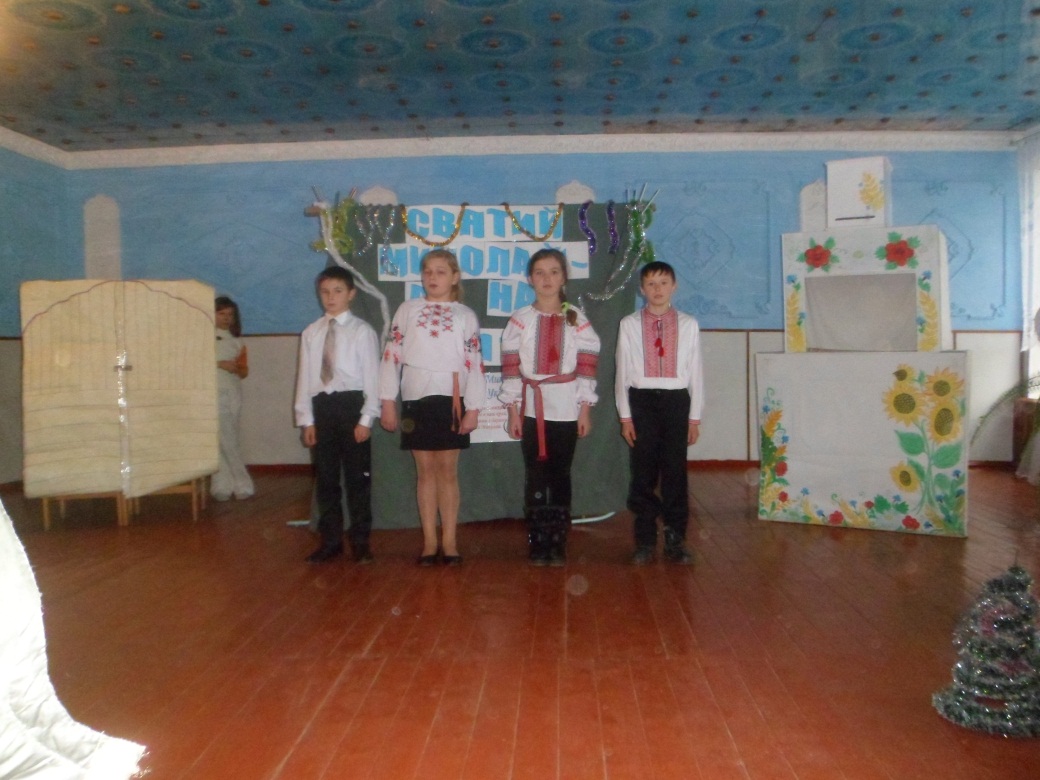 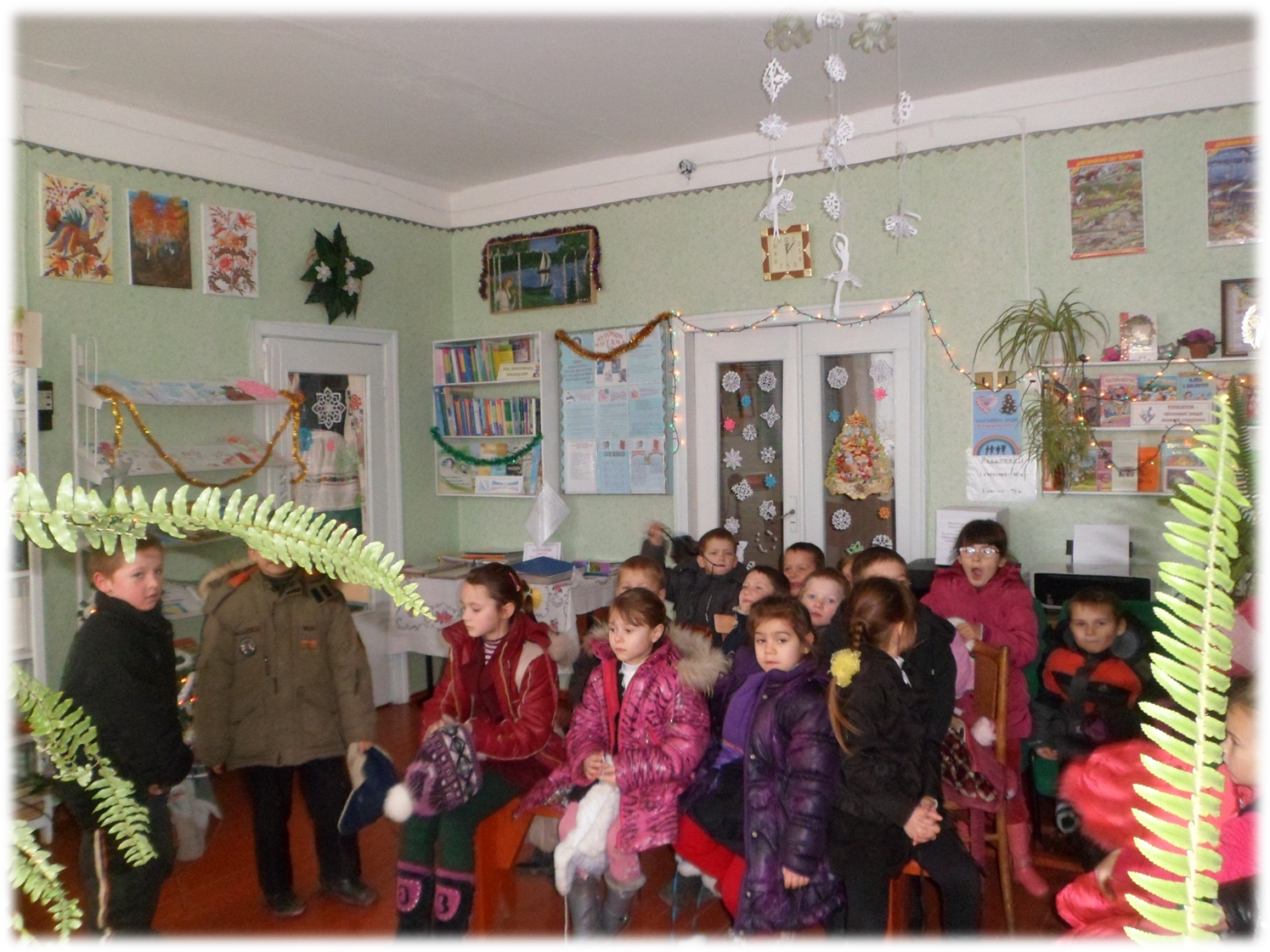 Рік новий зустрінем разом
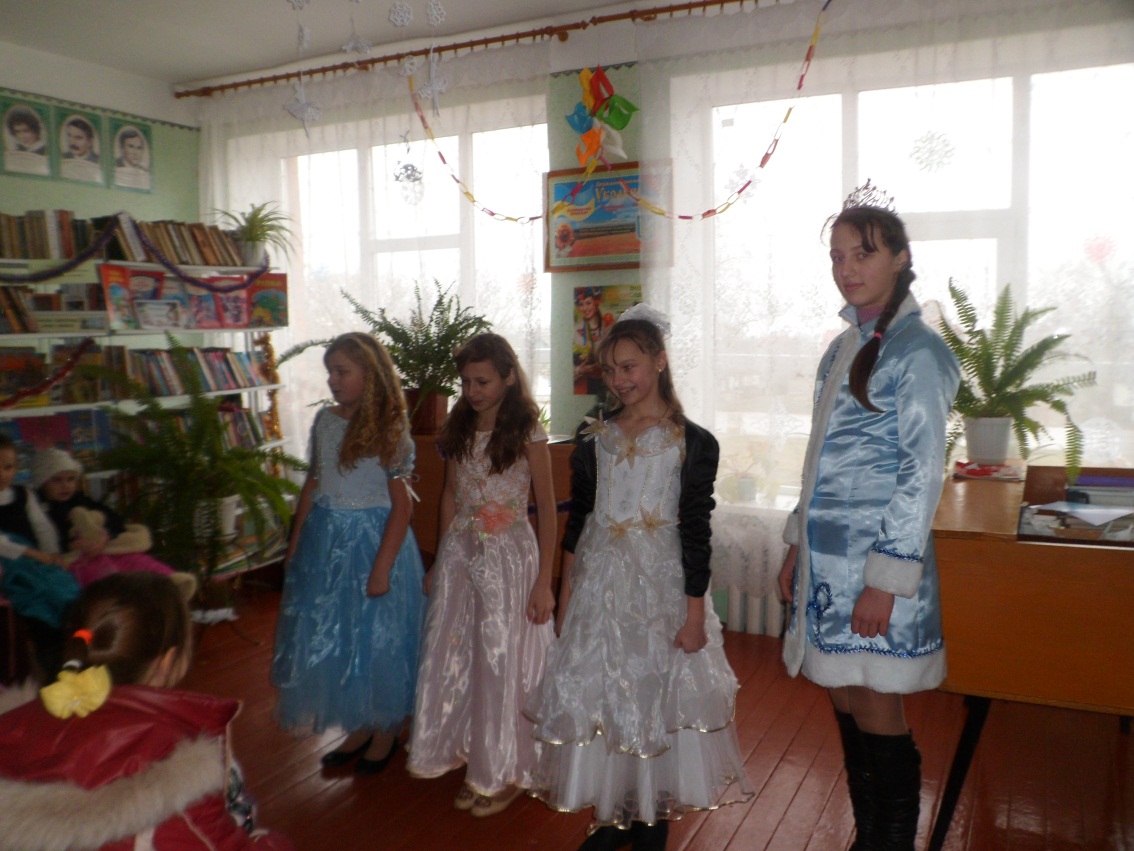 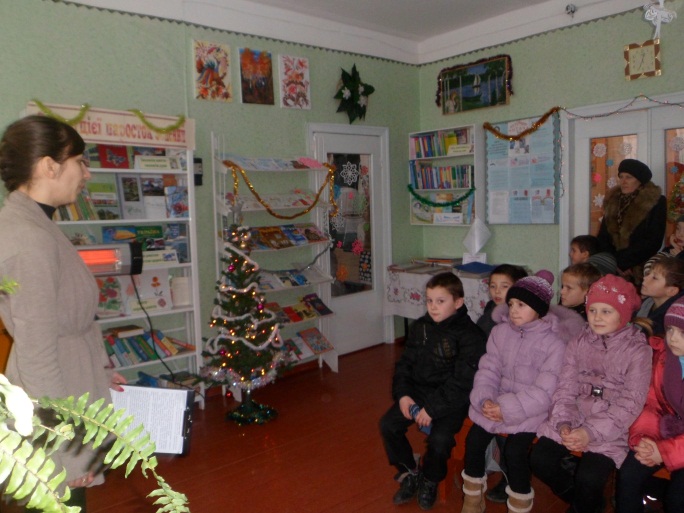 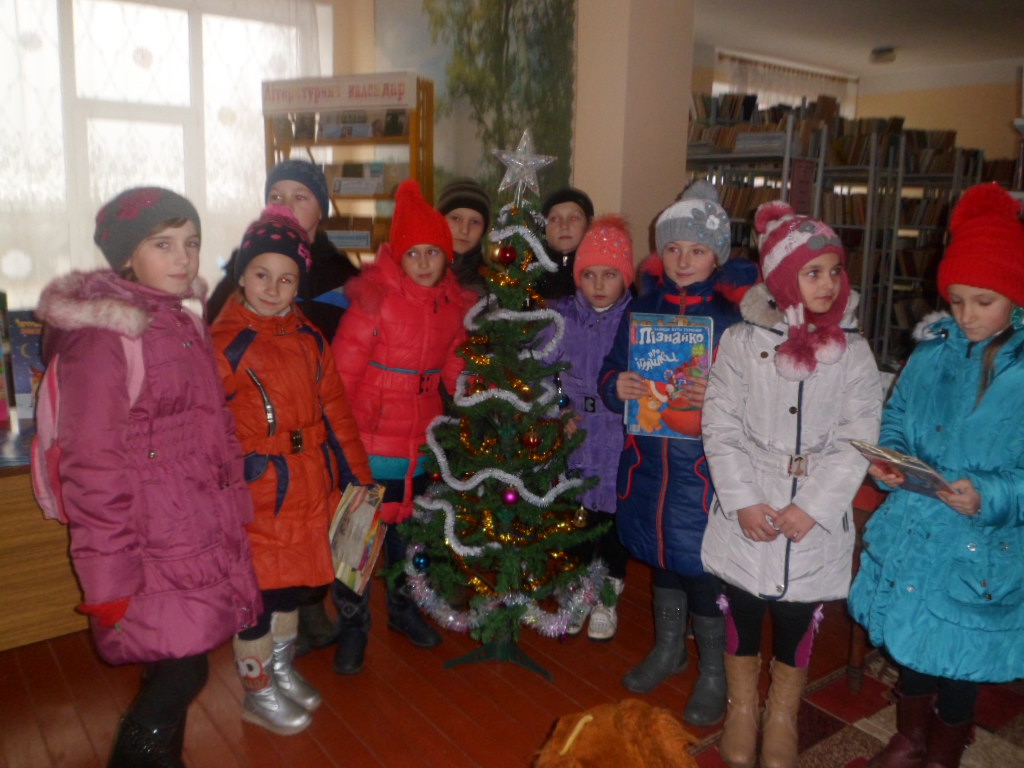 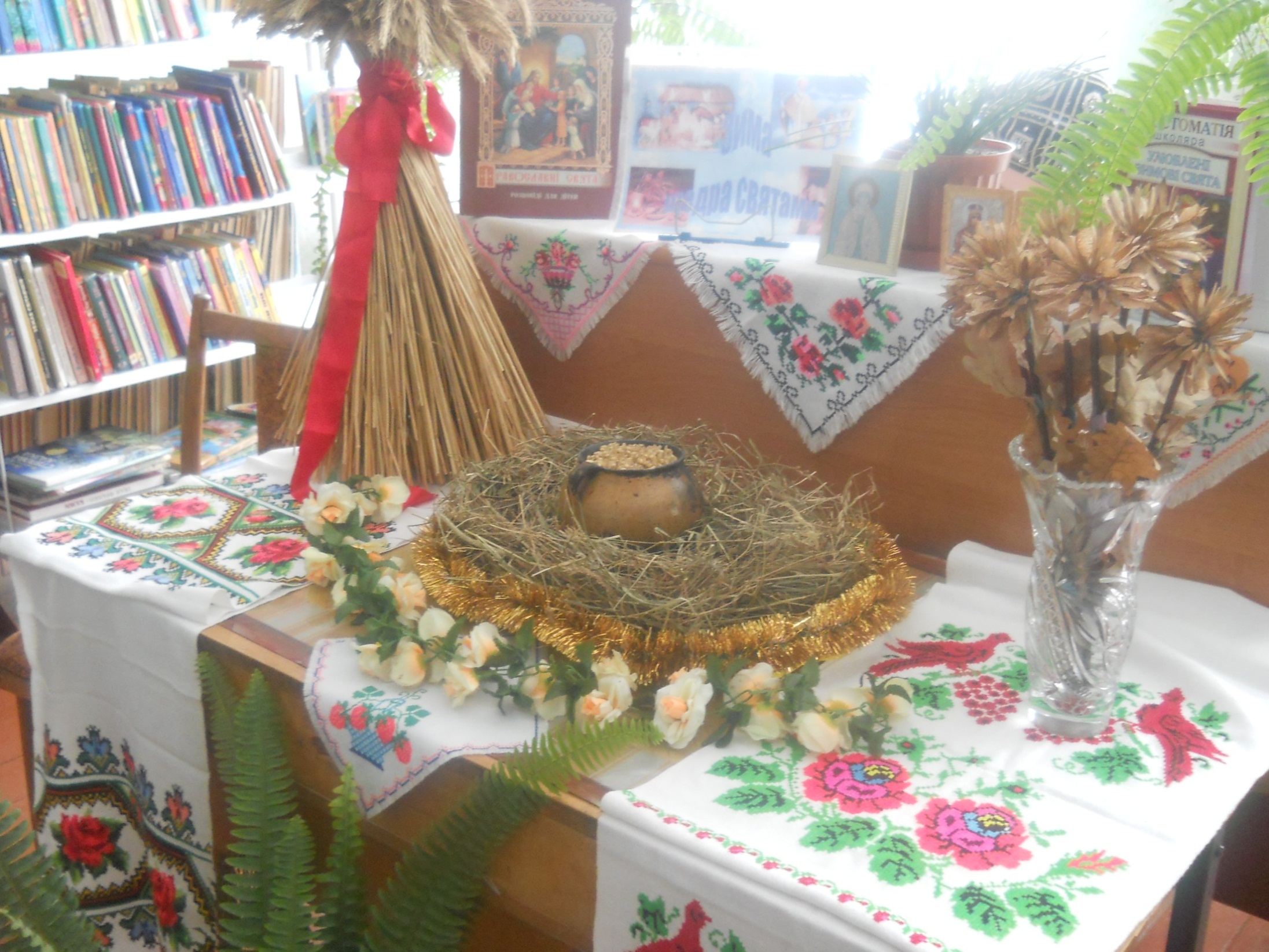 Різдво
Віншуємо  радість усім людям на добро.
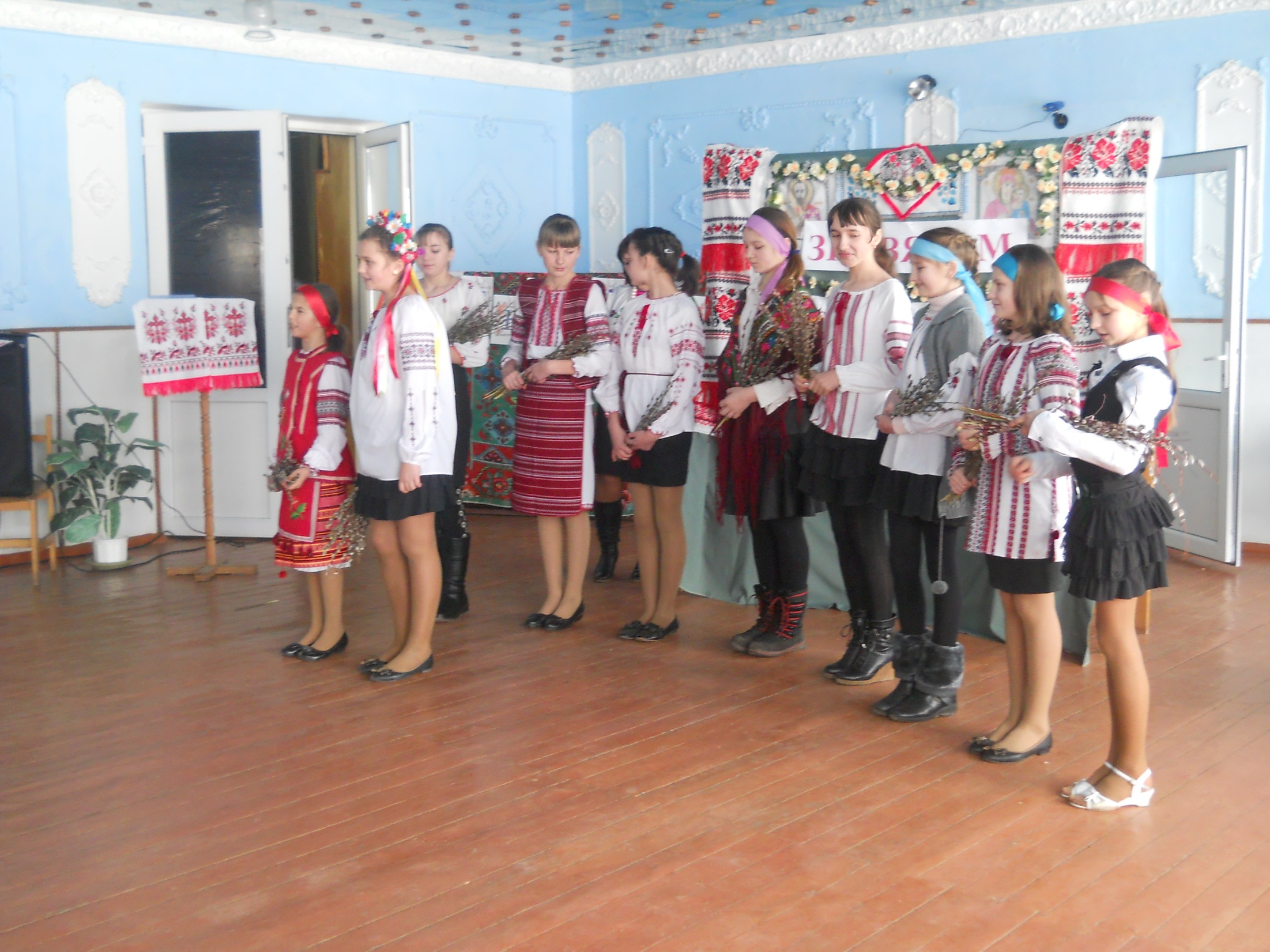 Стрітення
Лютневий сніг 
весною пахне
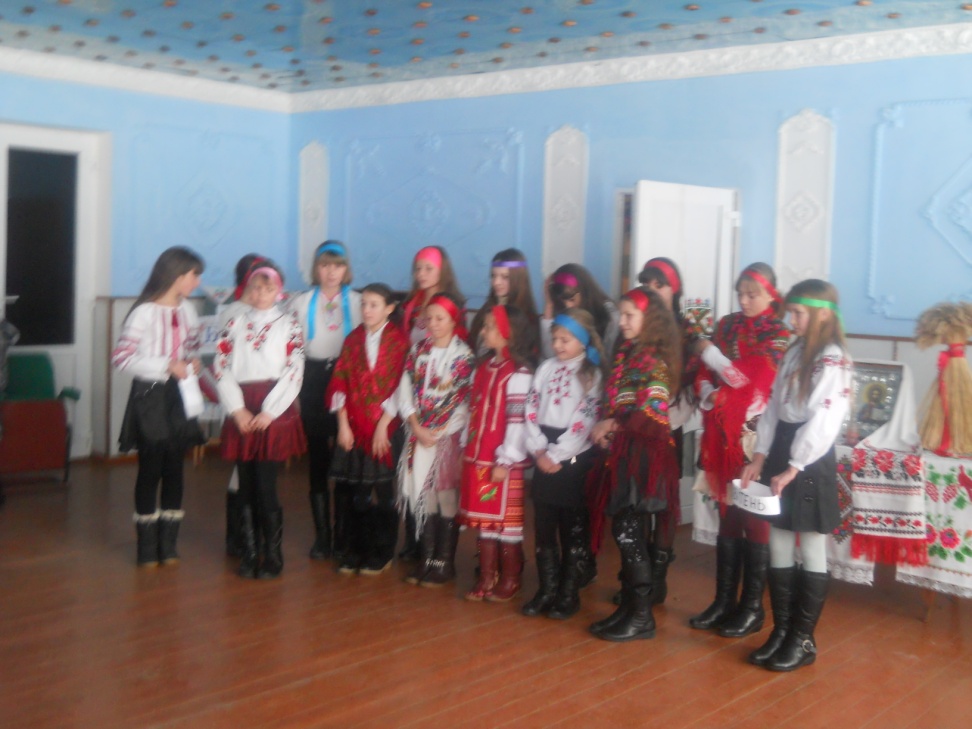 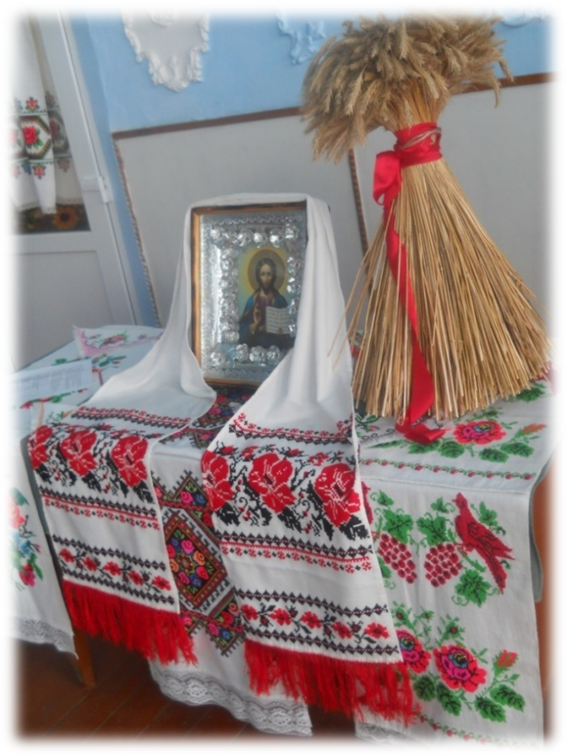 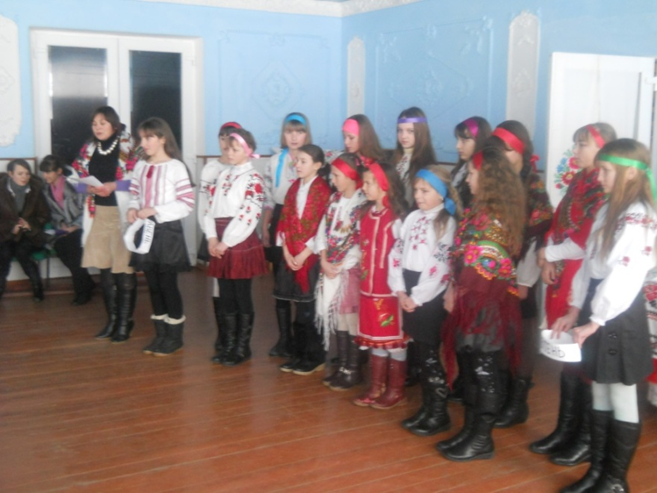 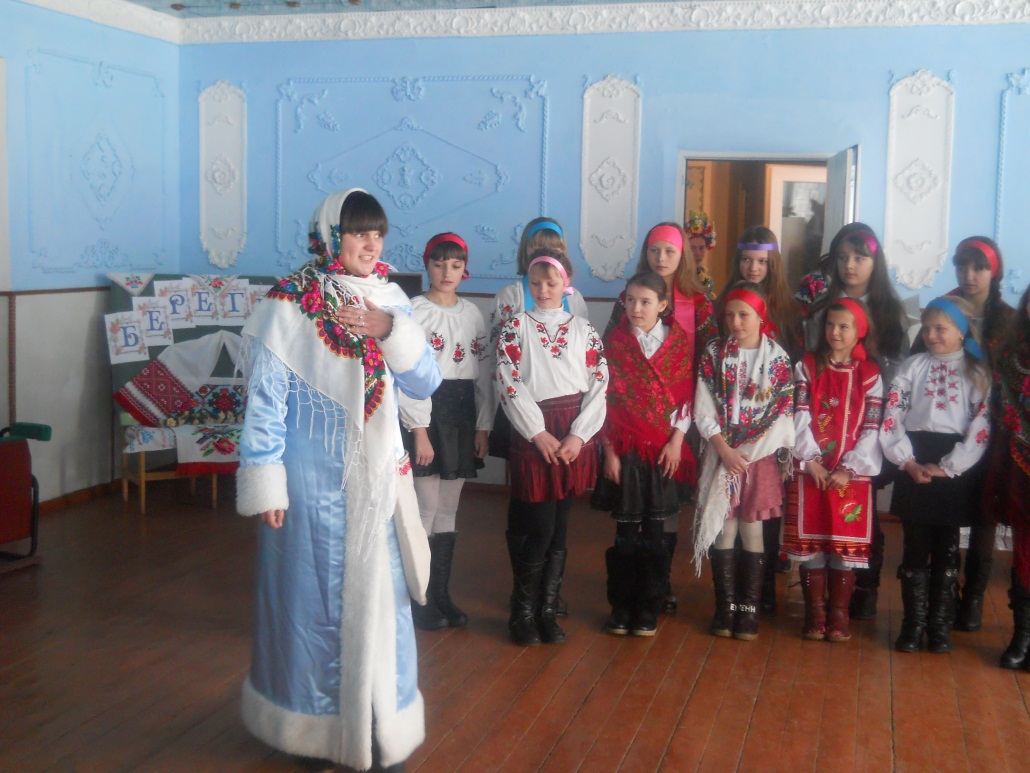 Шевченківські пам’ятні дні
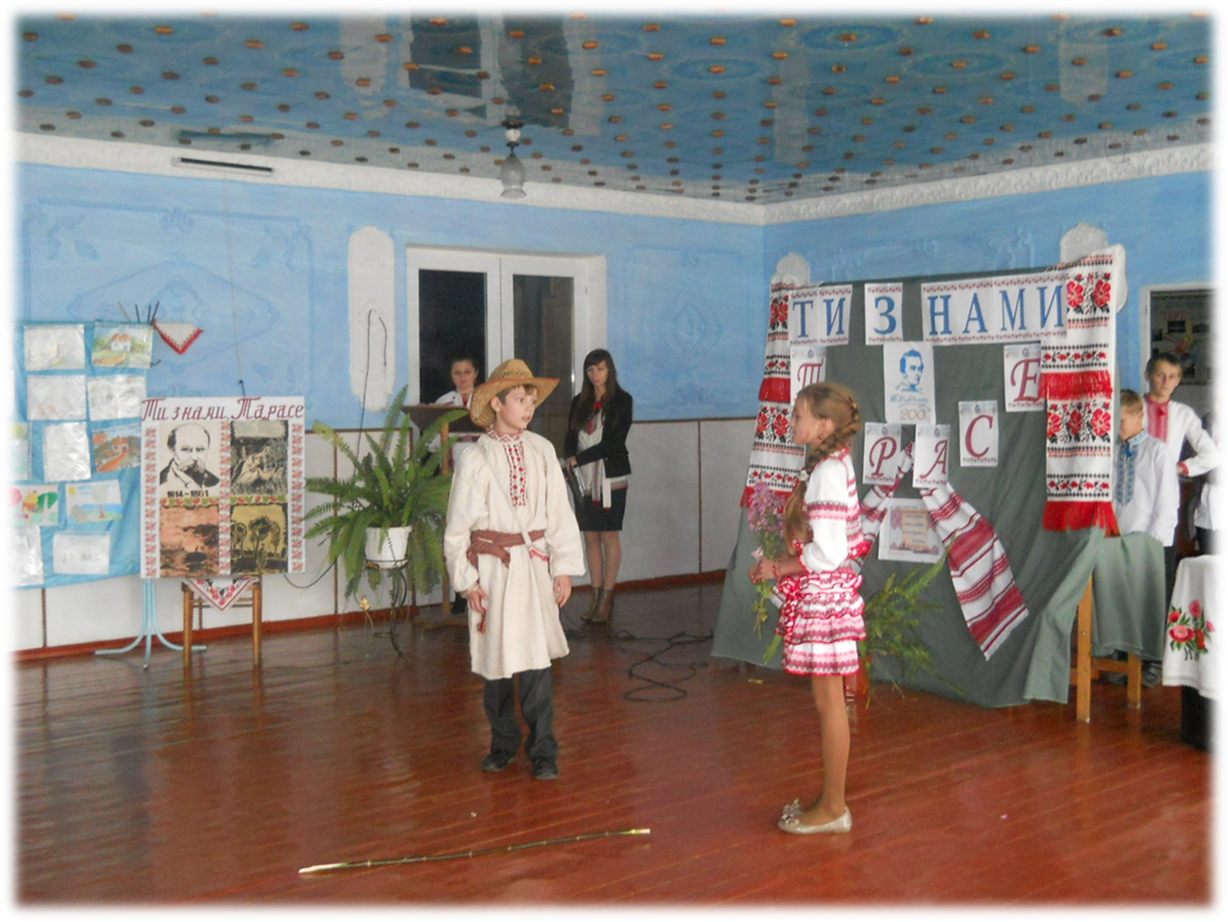 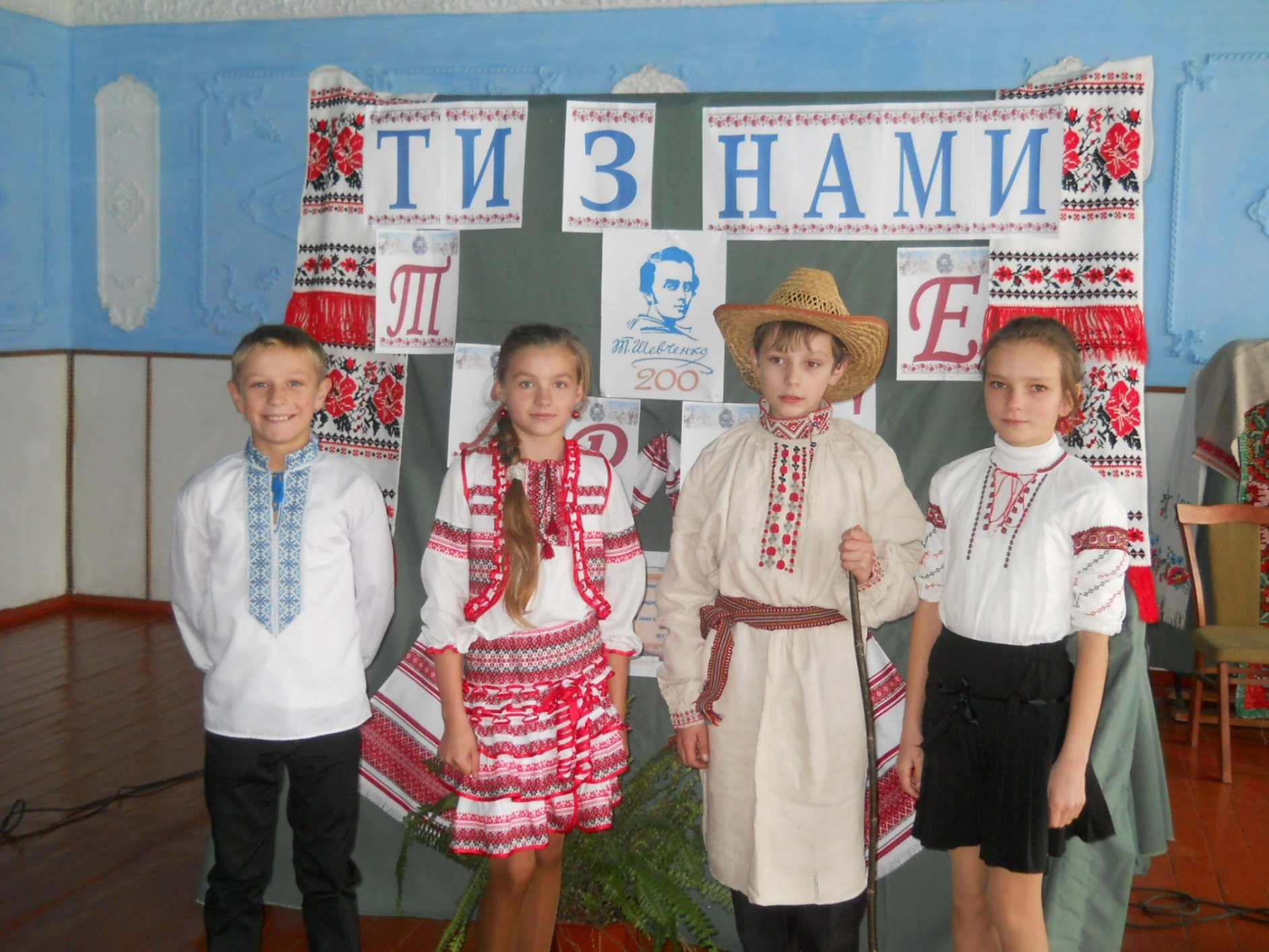 День захисту прав дитини
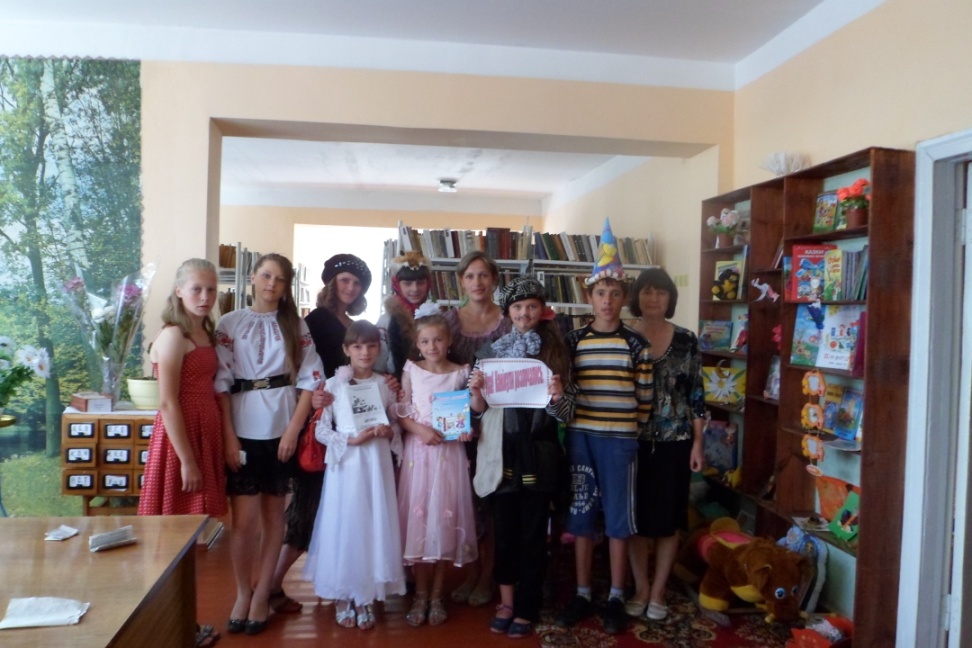 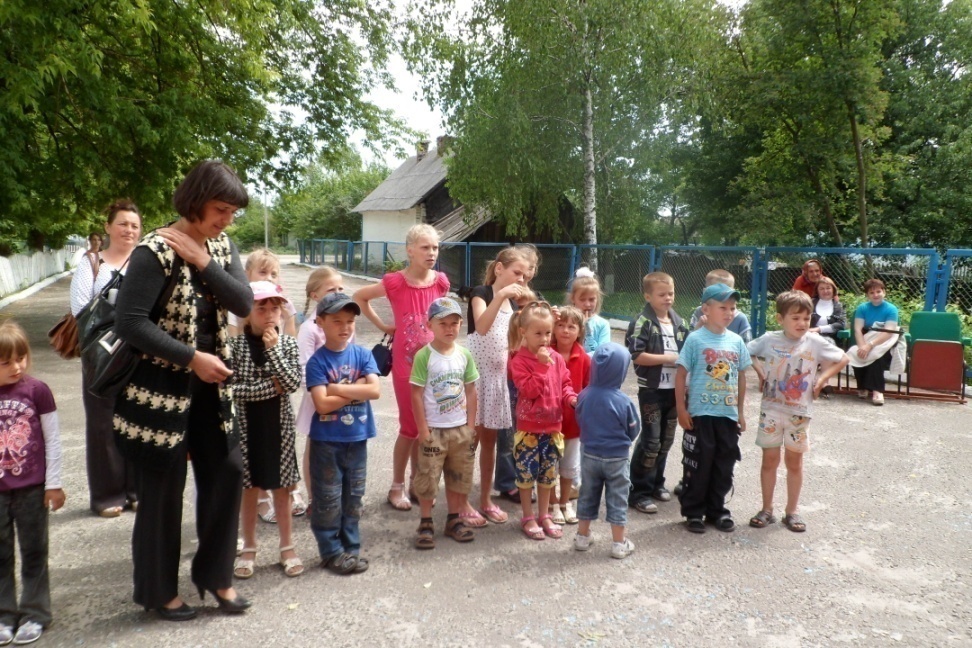 Стежками жіночих письменницьких доль
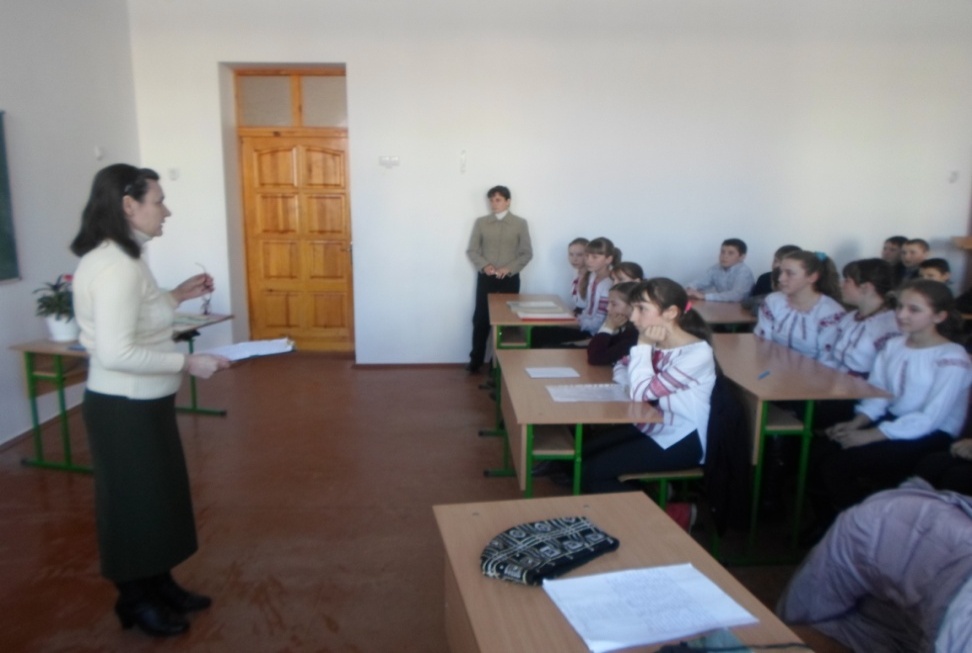 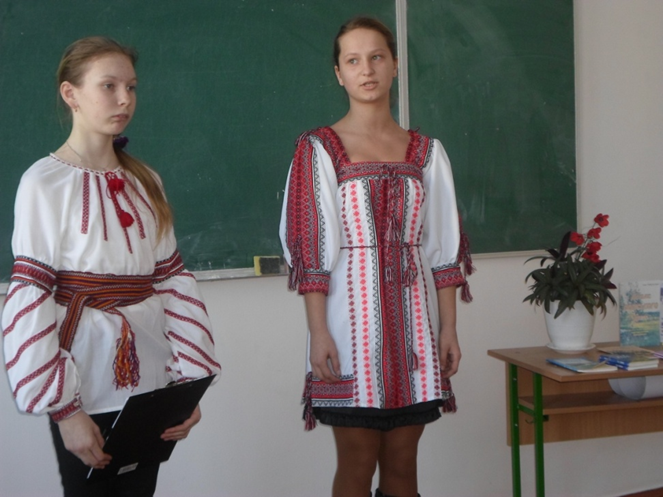 Читач року
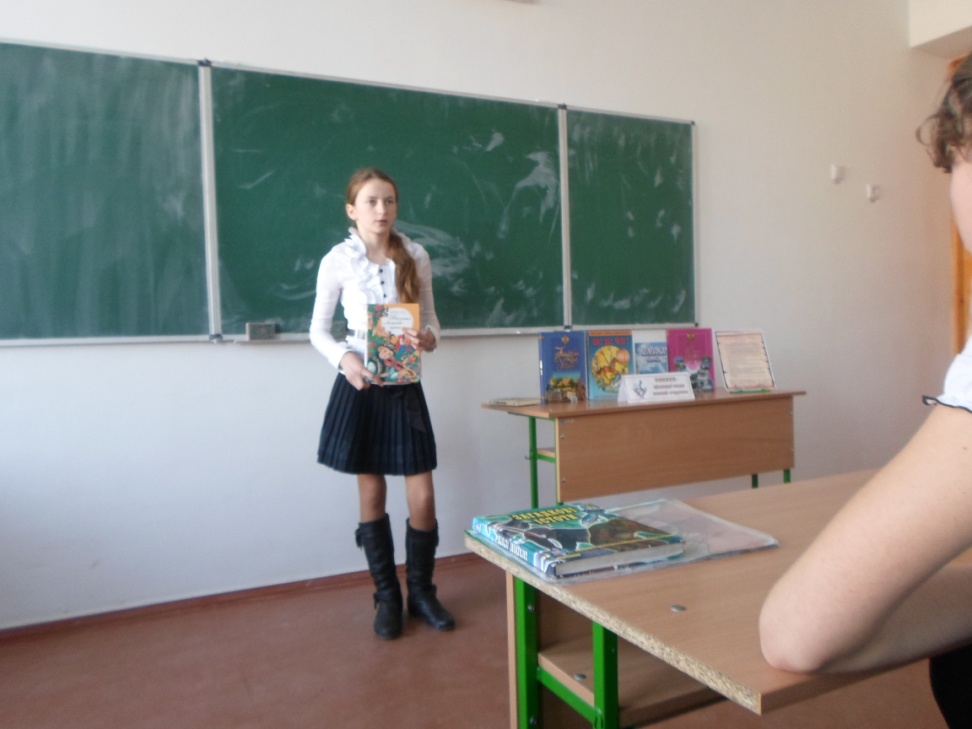 Читач року
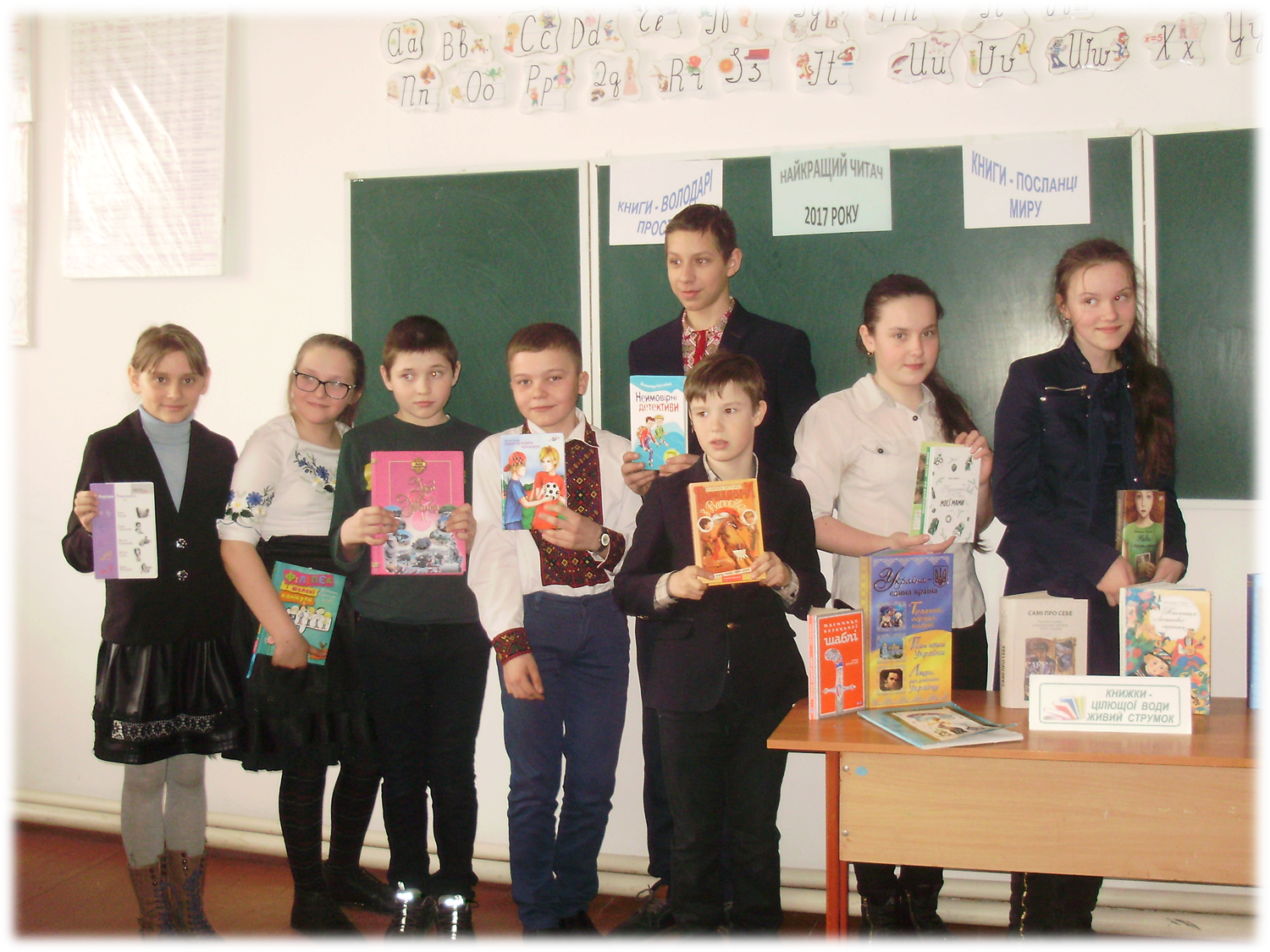 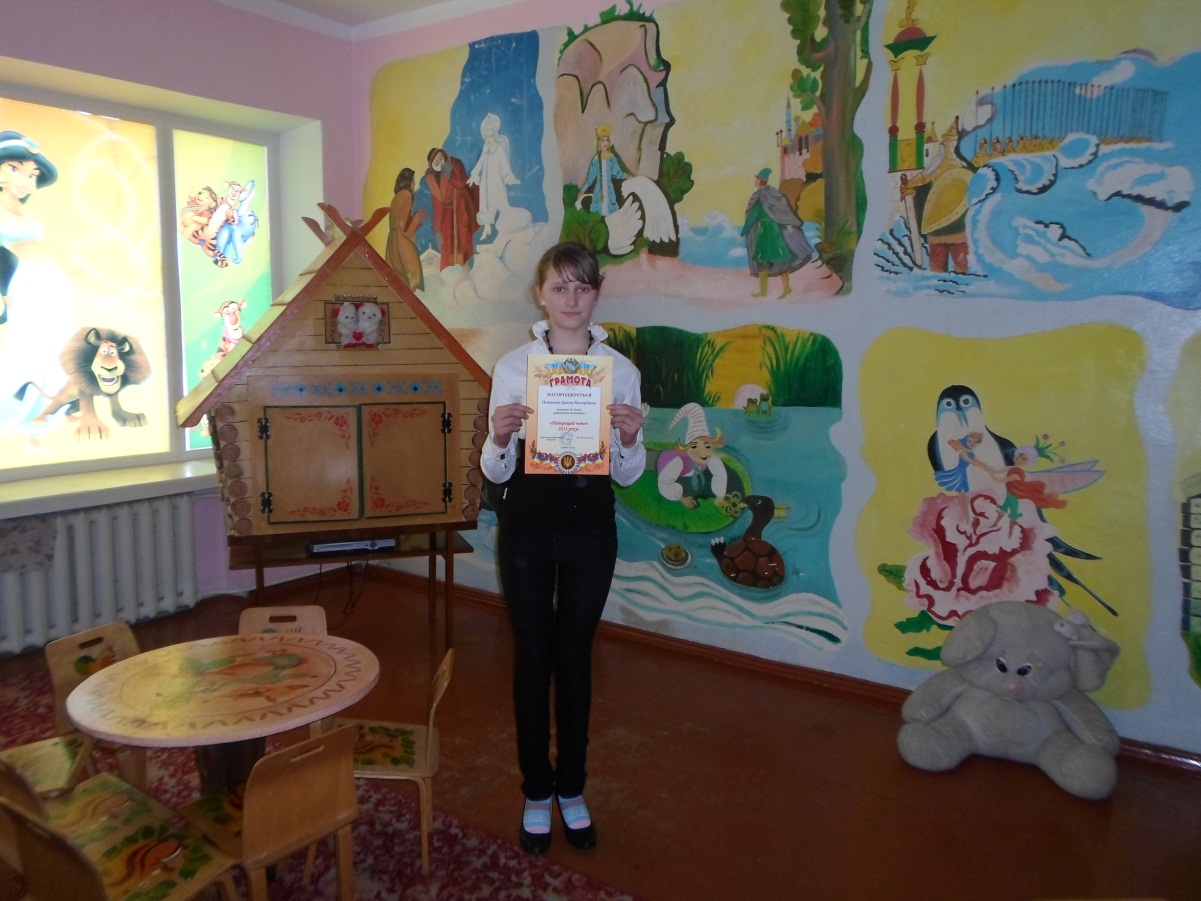 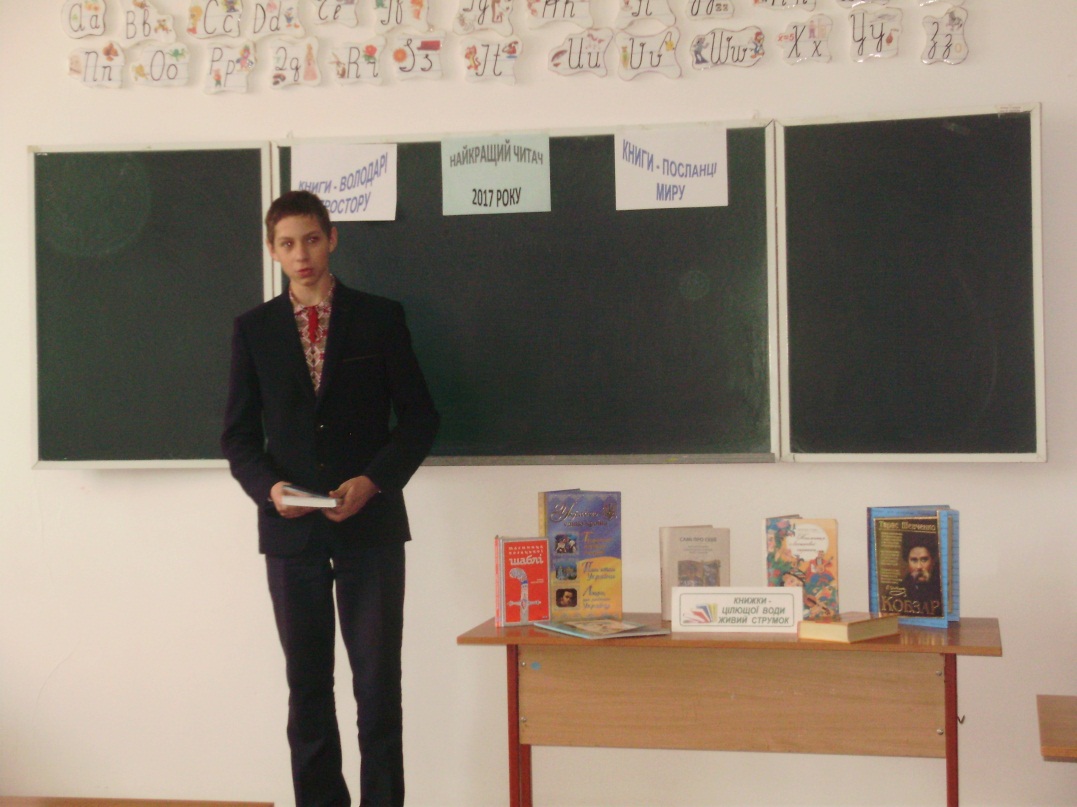 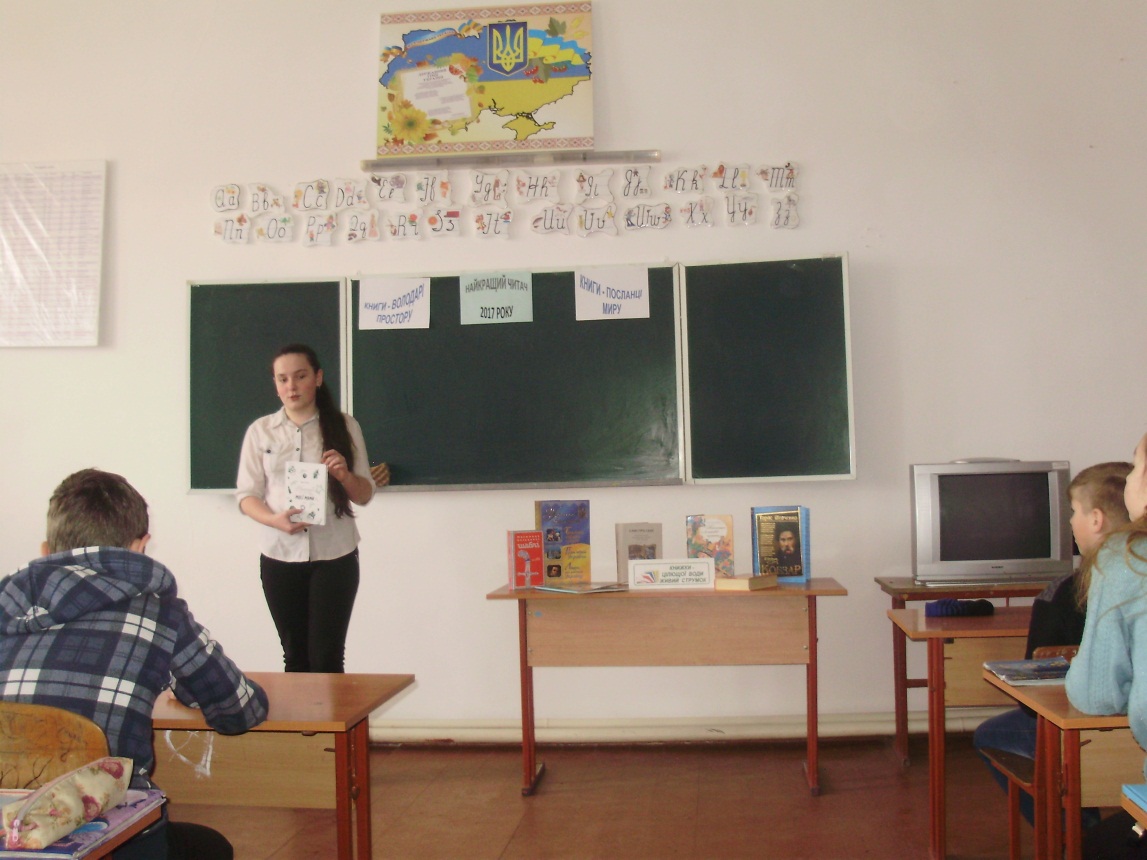 Душа на полотні
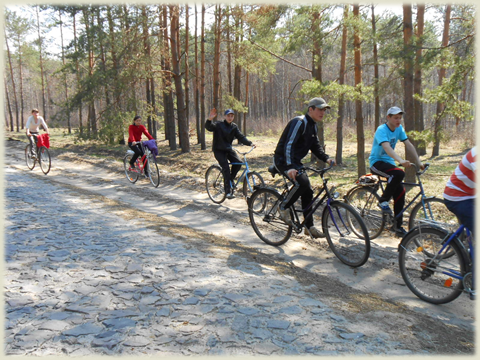 Ековелопробіг
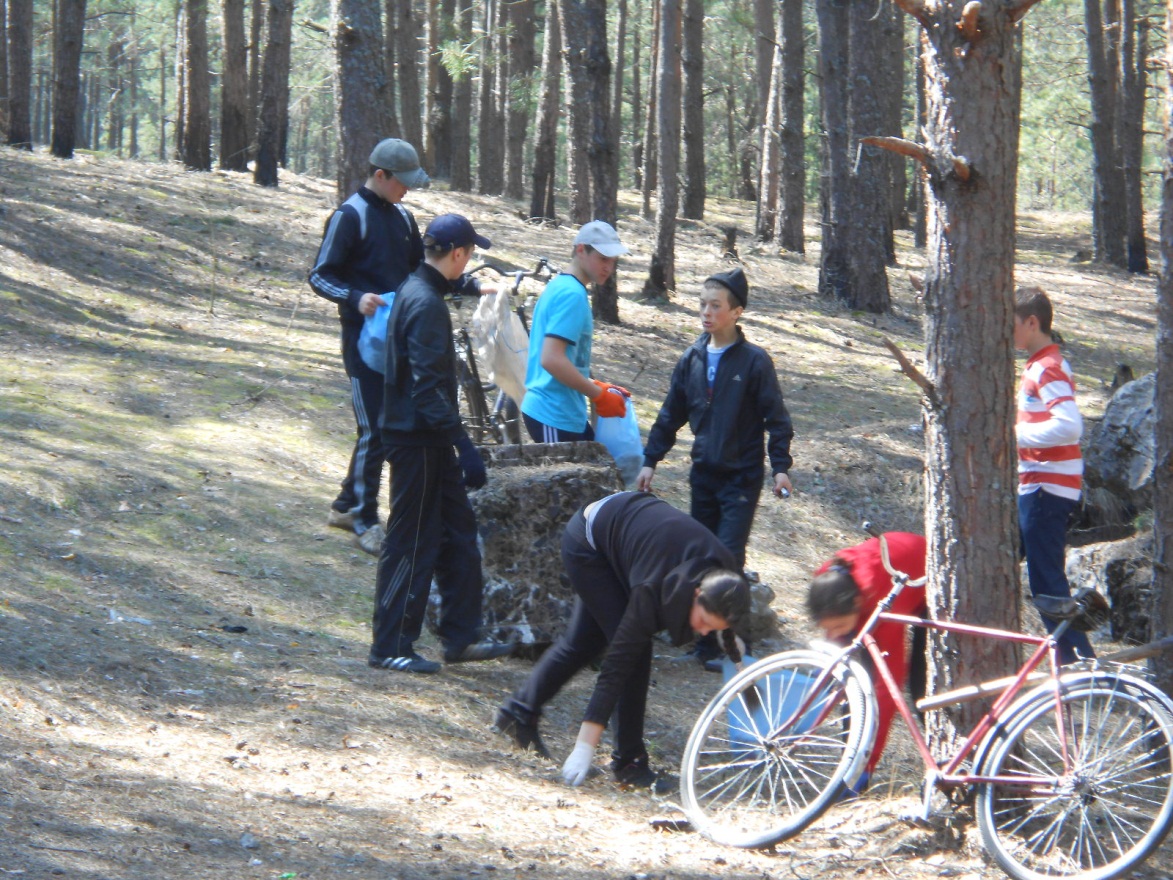 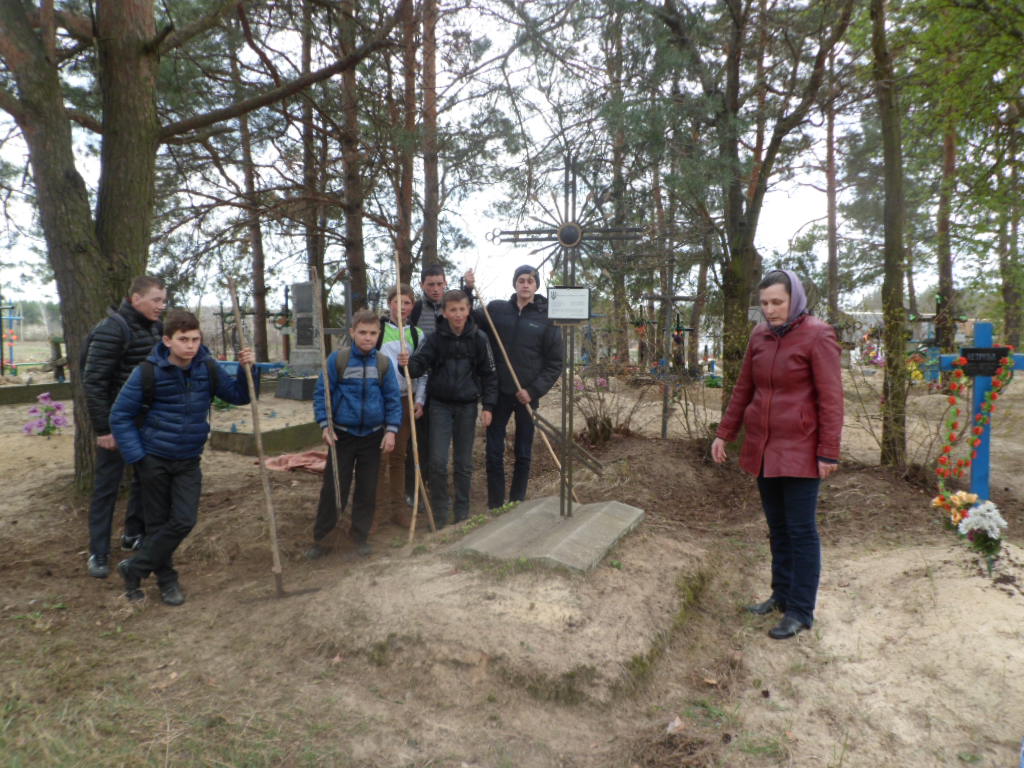 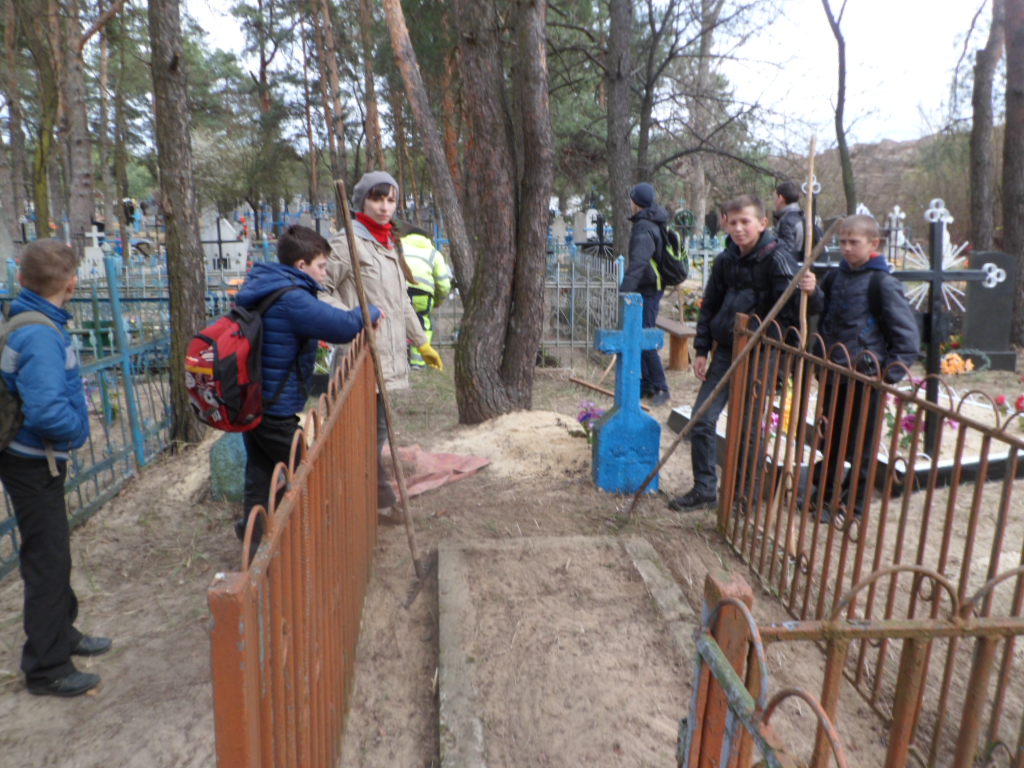 «Великдень всіх нас на гостину просить»
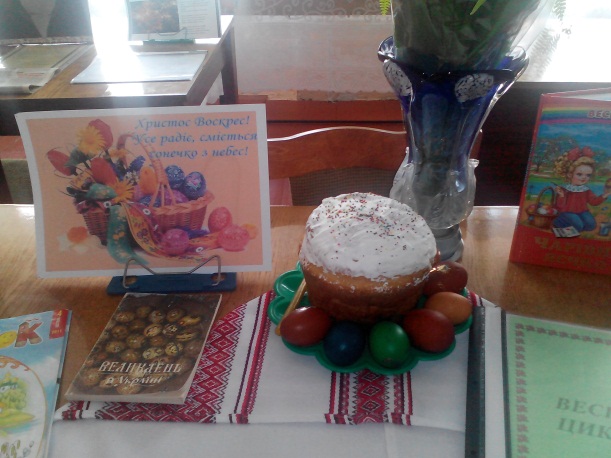 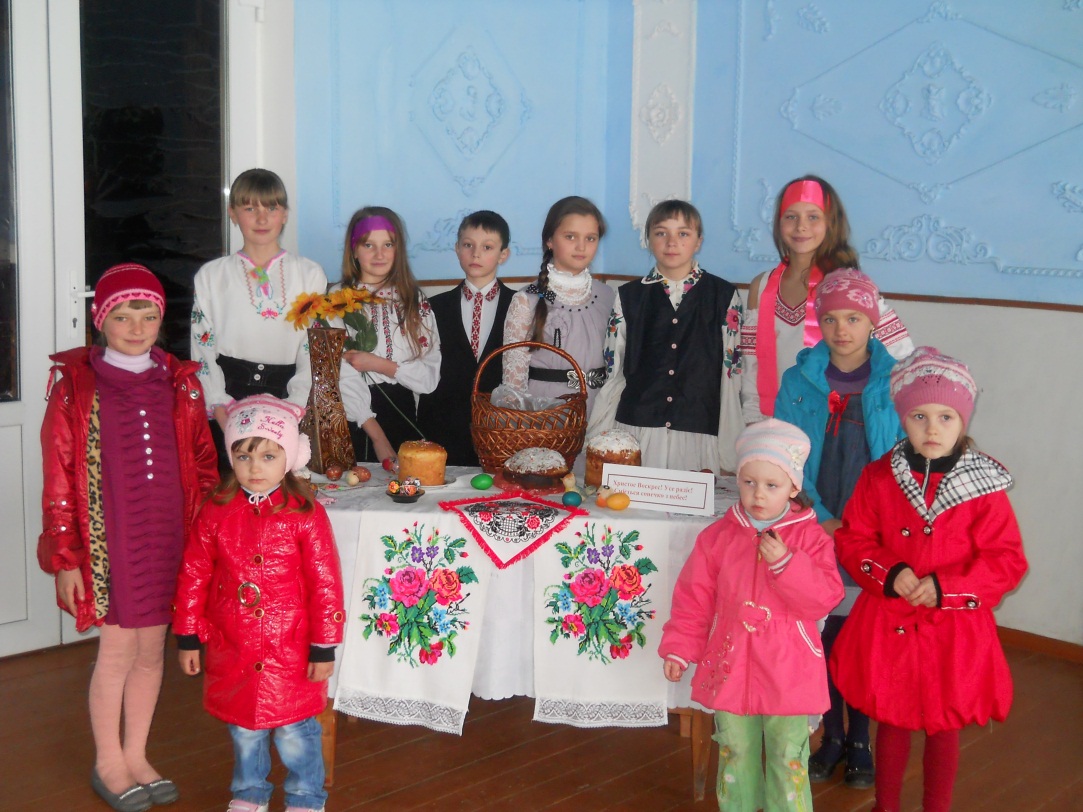 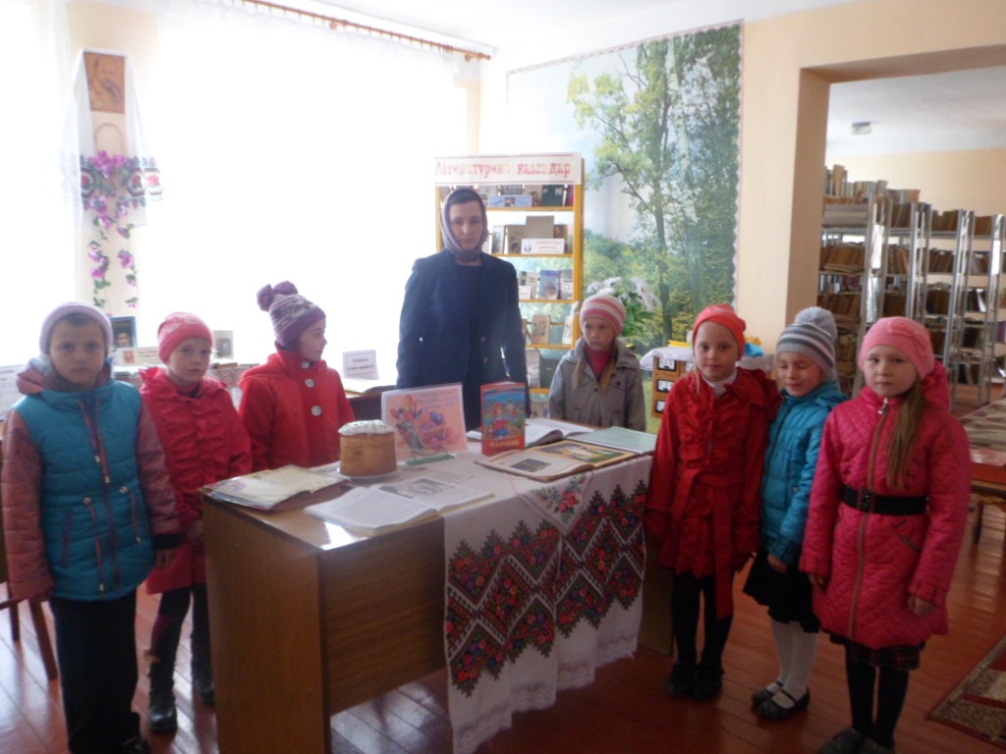 Ювілей рідної бібліотеки
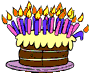 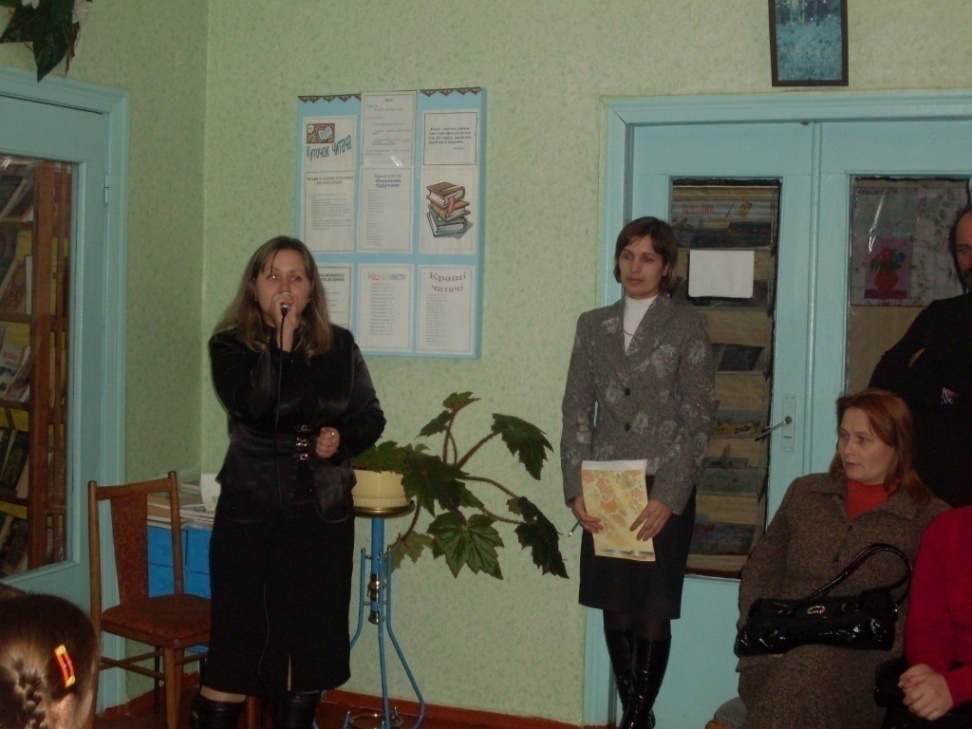 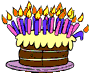 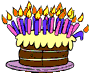 Засідання клубу за інтересами
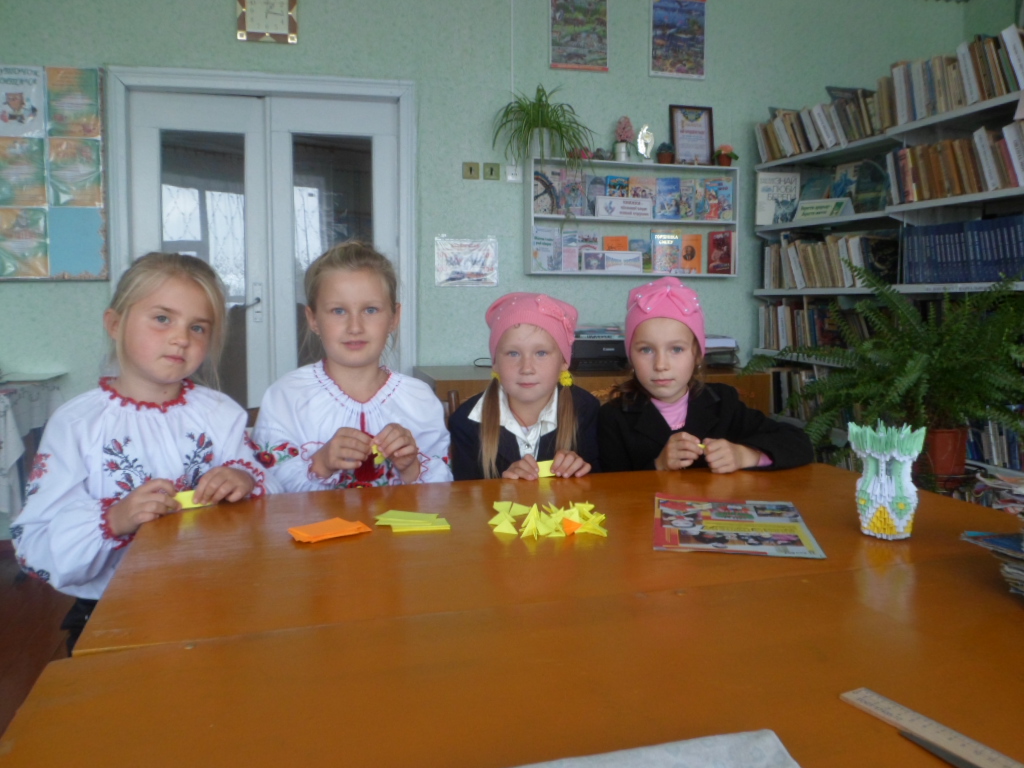 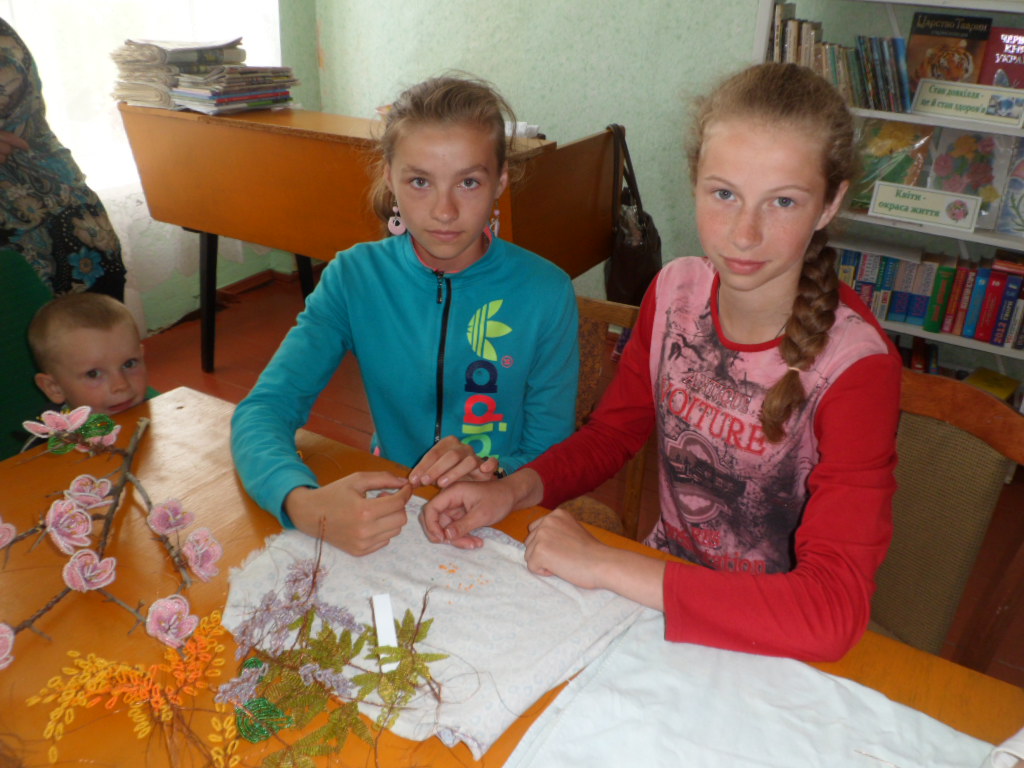 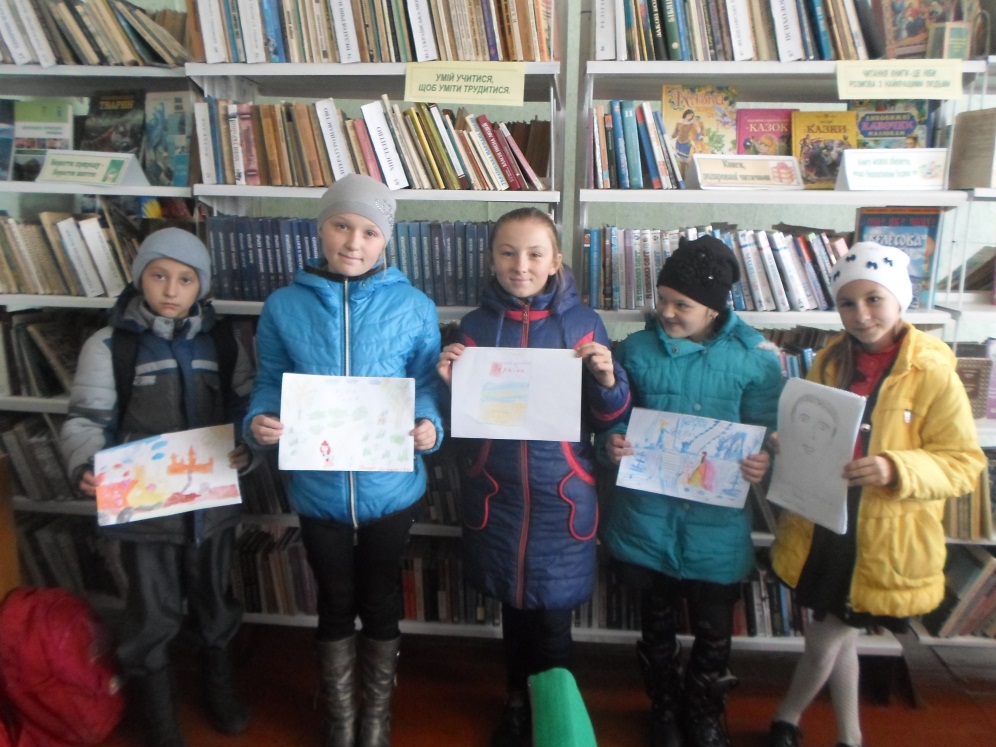 Засідання клубу за інтересами
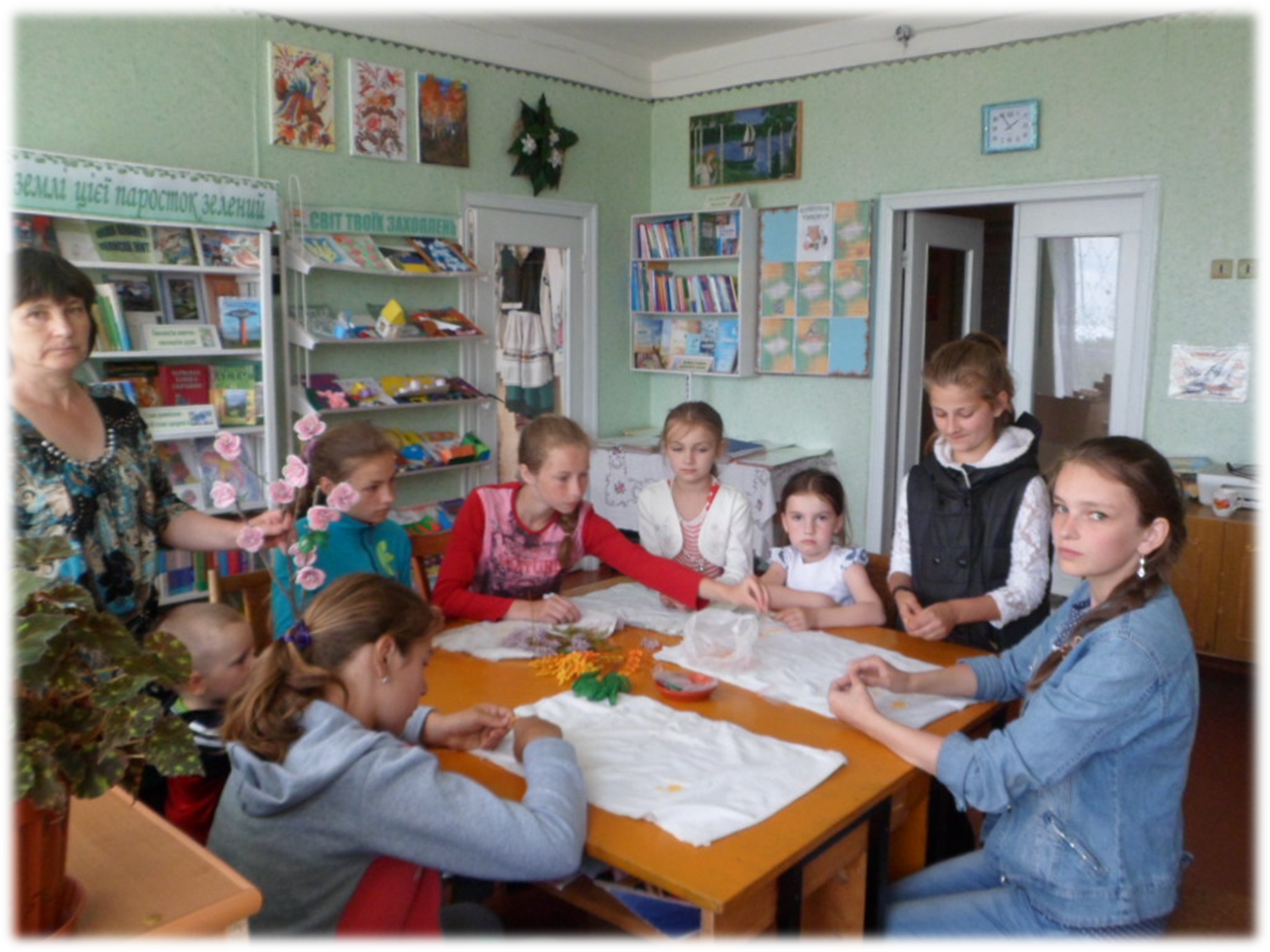 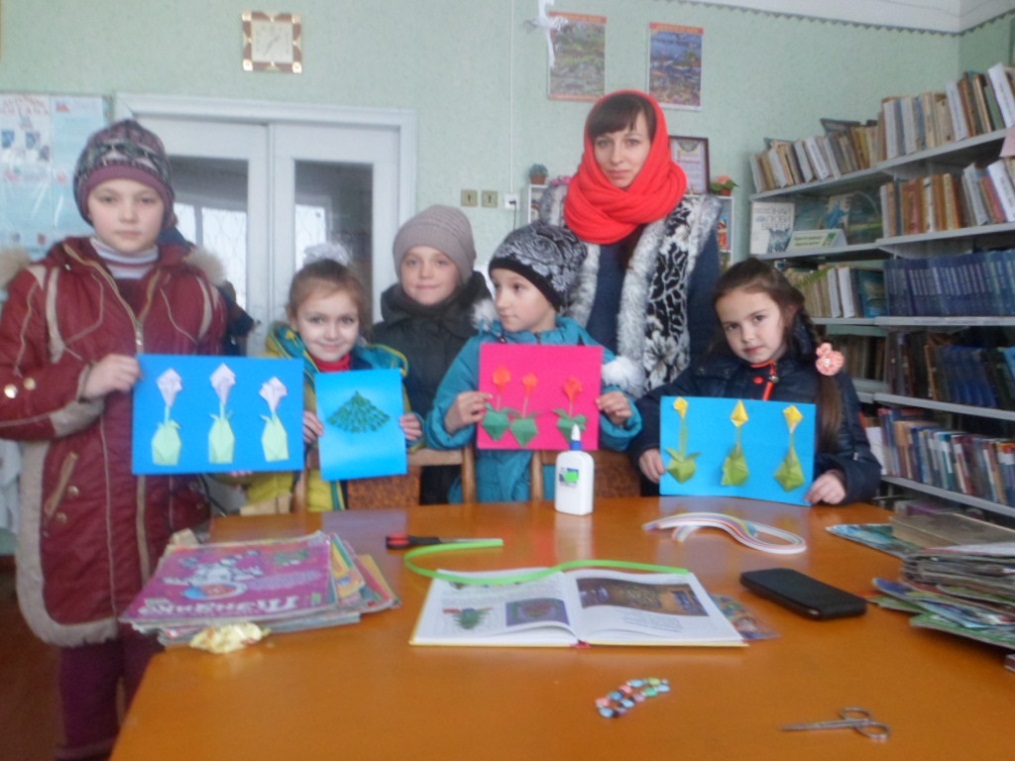 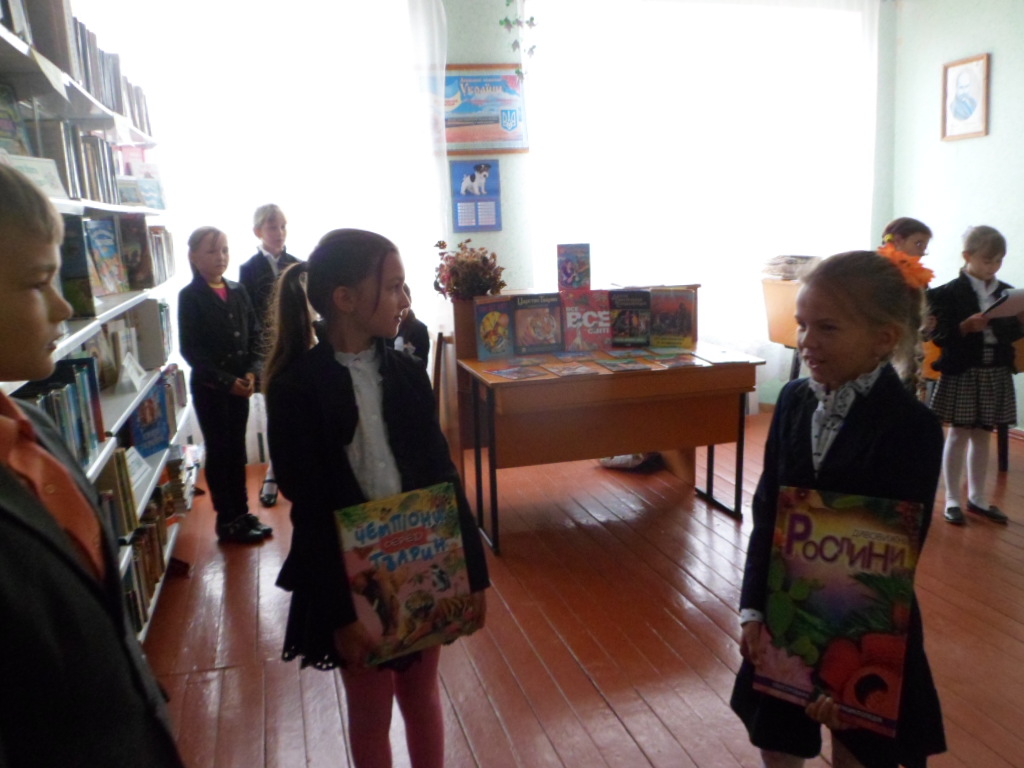 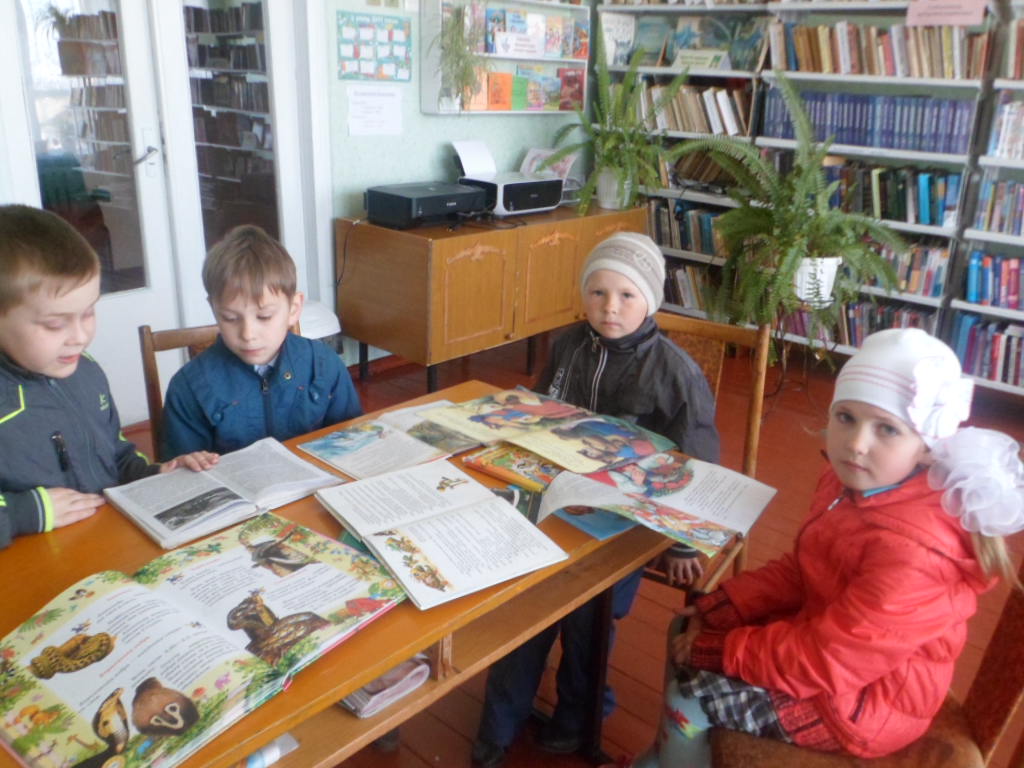 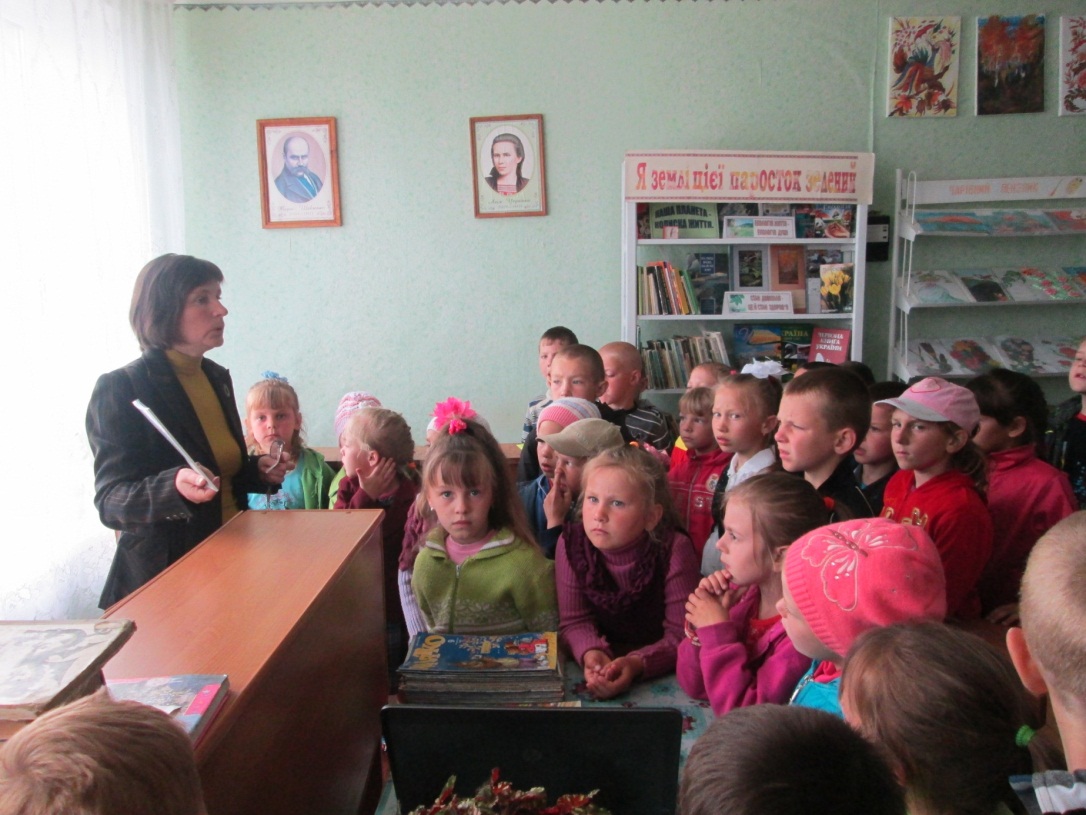 Екскурсії до бібліотеки
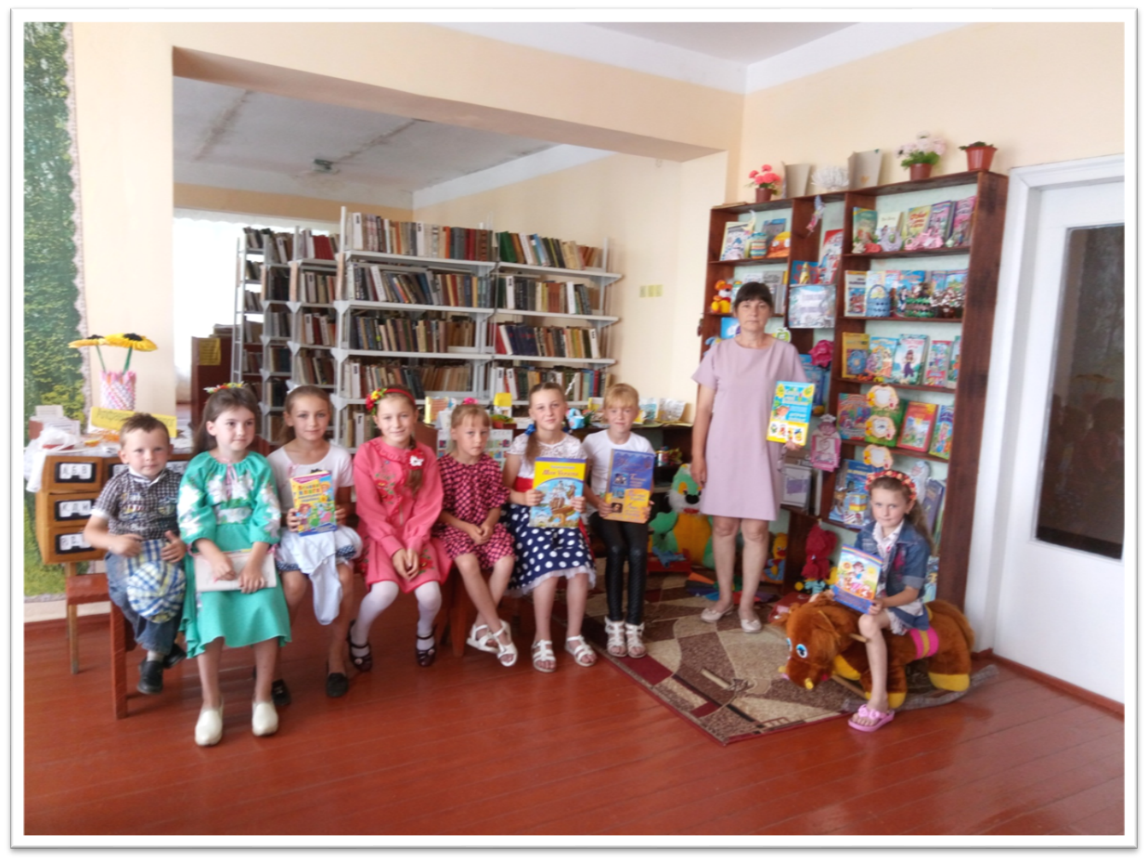 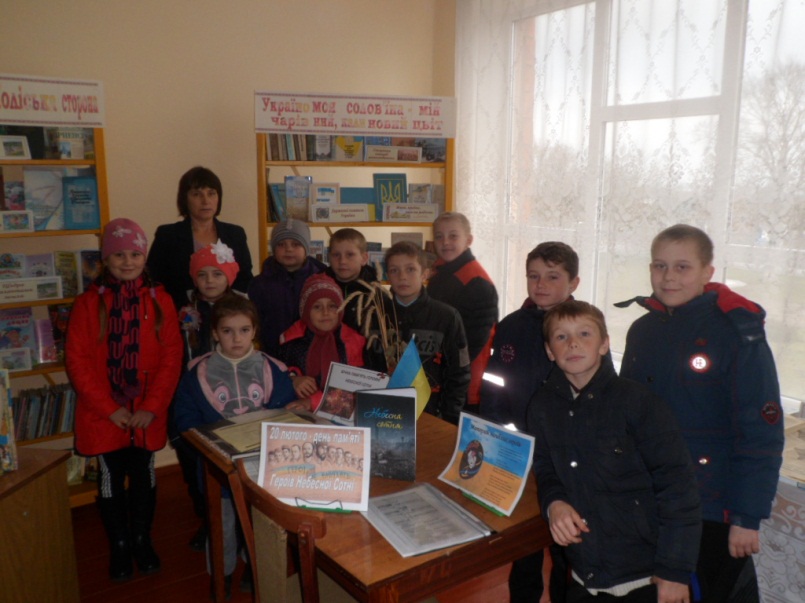 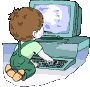 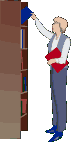 Бібліотека… древня і вічно  юна оселя людського розуму.
 Ряди книжкових полиць містять у собі допитливий науковий пошук, насолоду прекрасним, здобуття знань, розвагу і так до нескінченості.
Бібліотека добрий чарівник, до якого приходять ледь навчившись читати.